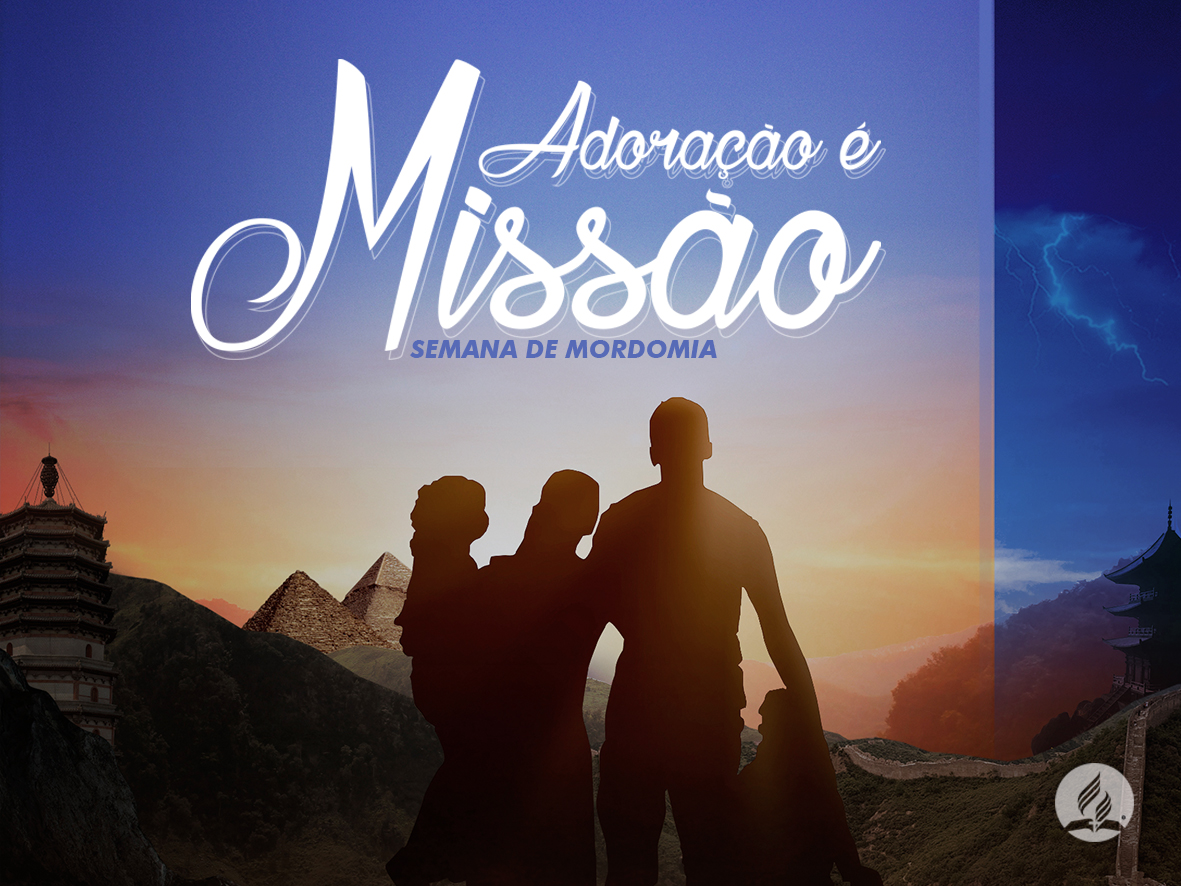 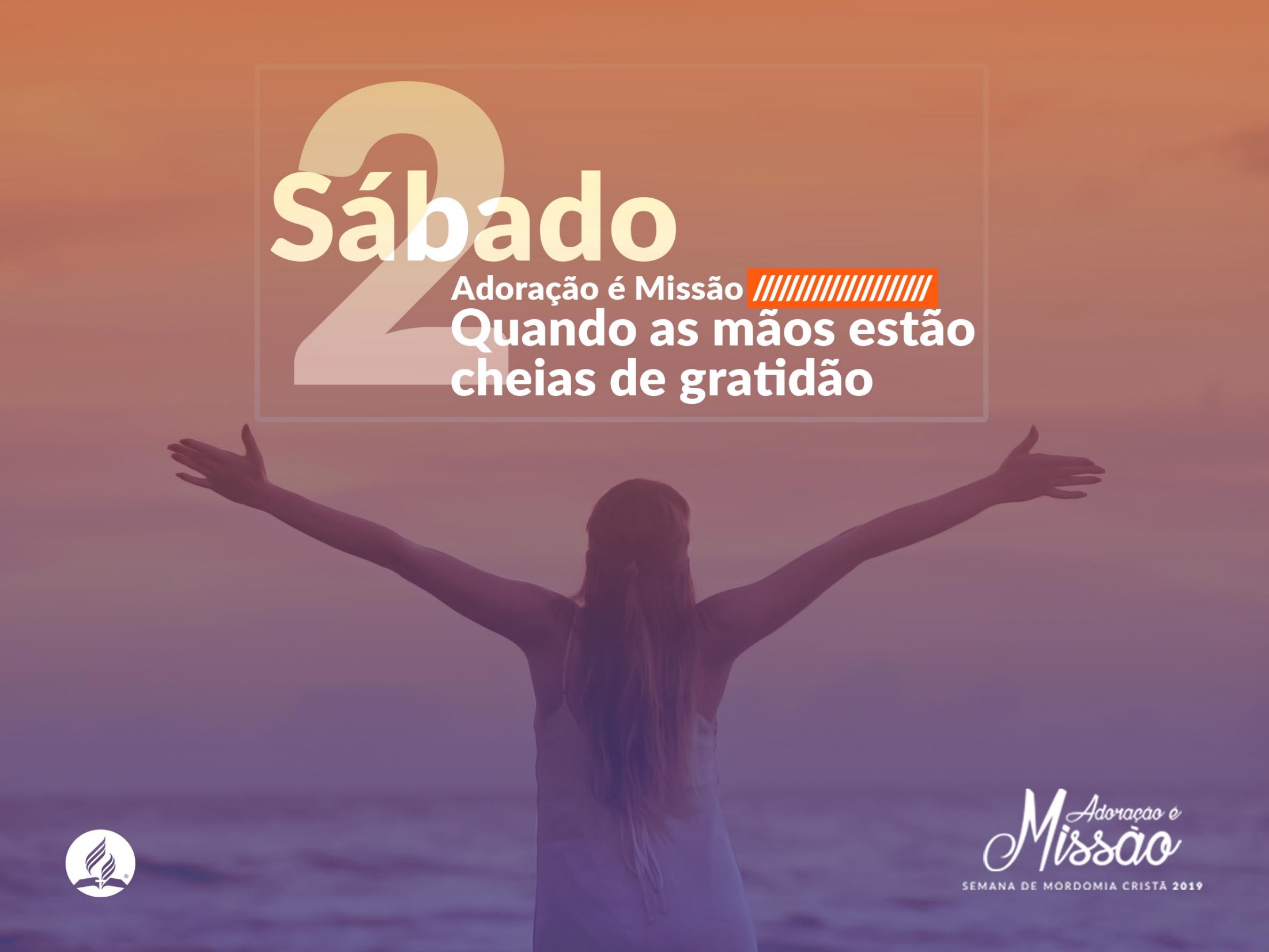 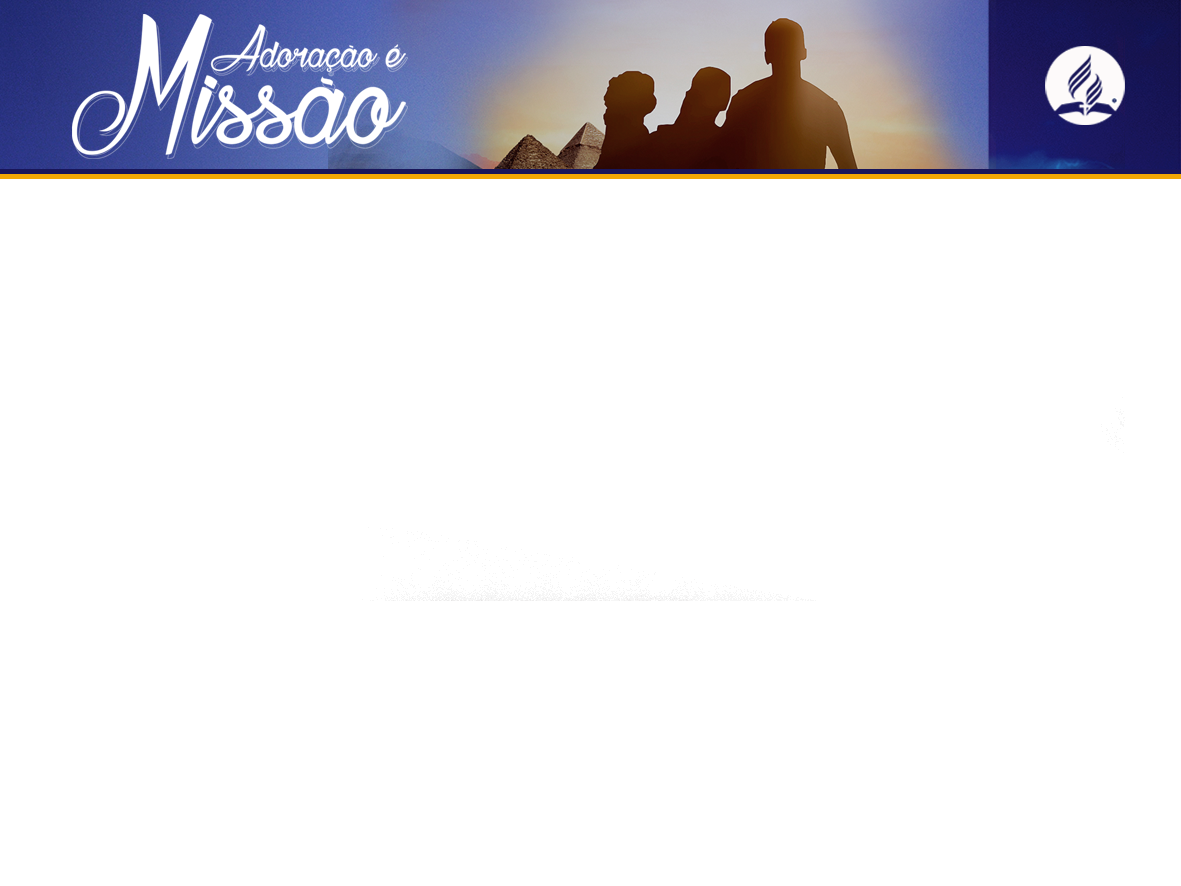 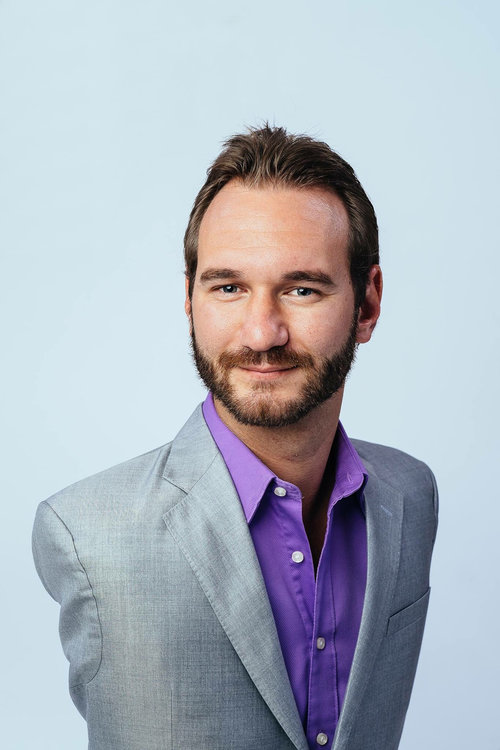 “Eu nunca encontrei uma pessoa amarga que estivesse grata; ou uma pessoa grata que fosse amarga”.
Nick Vujicic
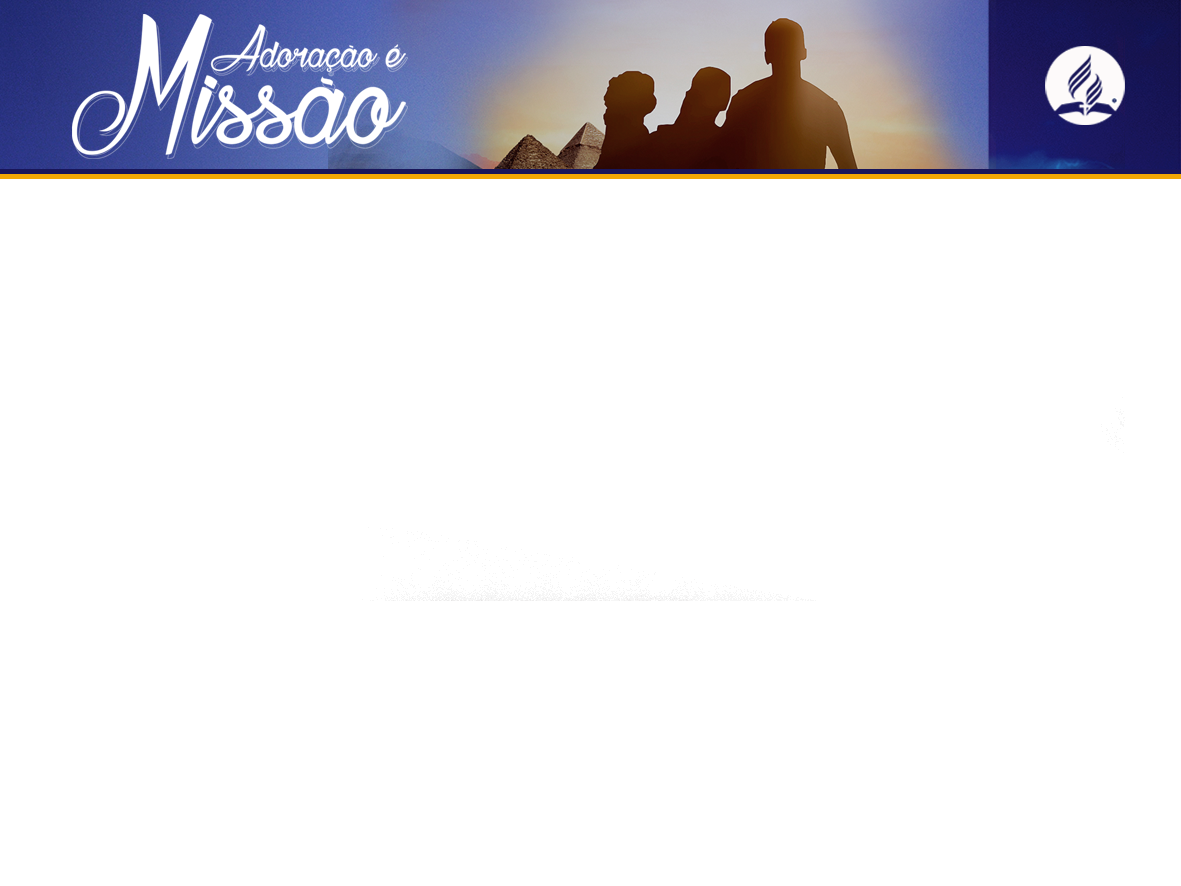 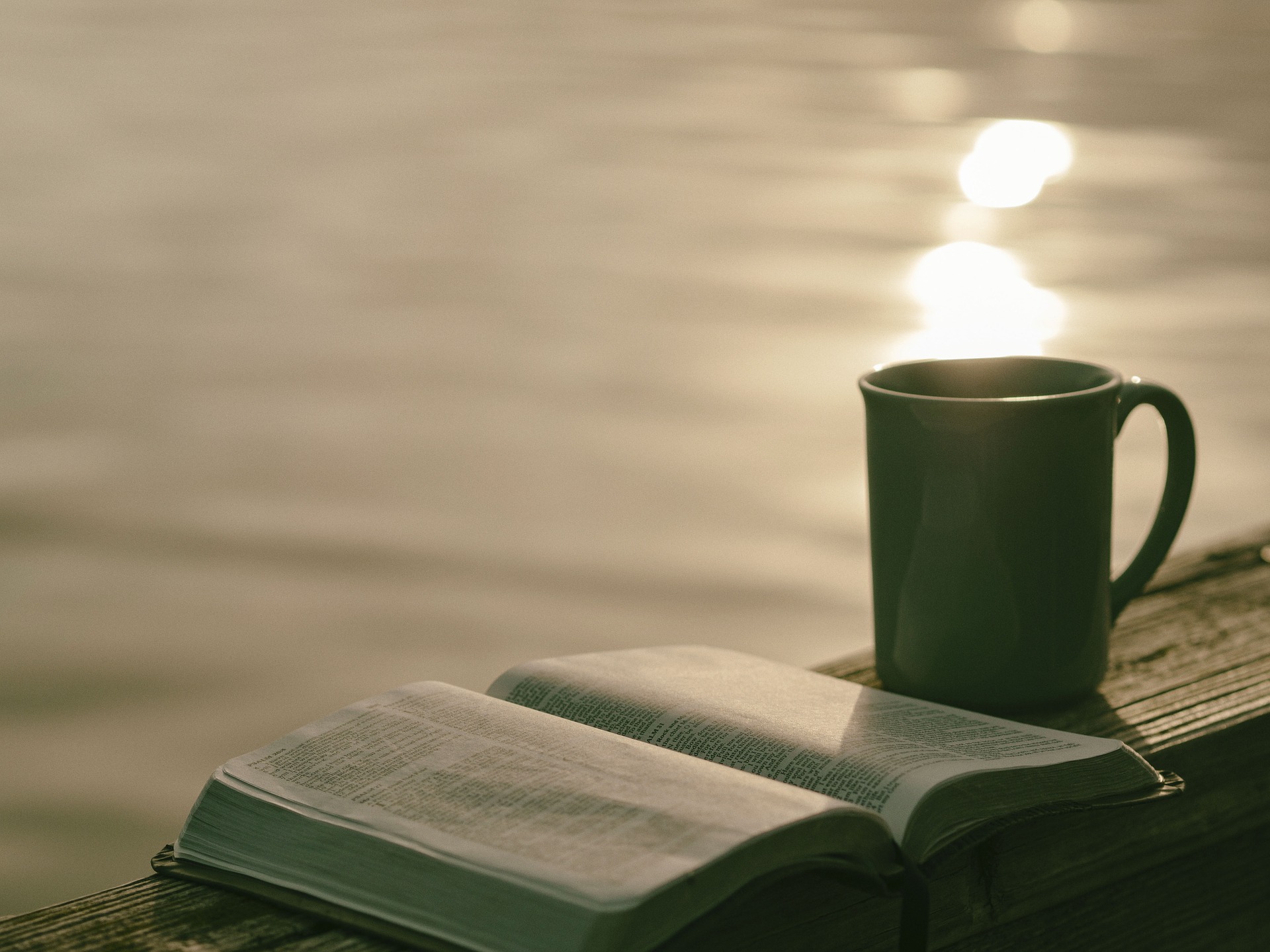 Salmos 100
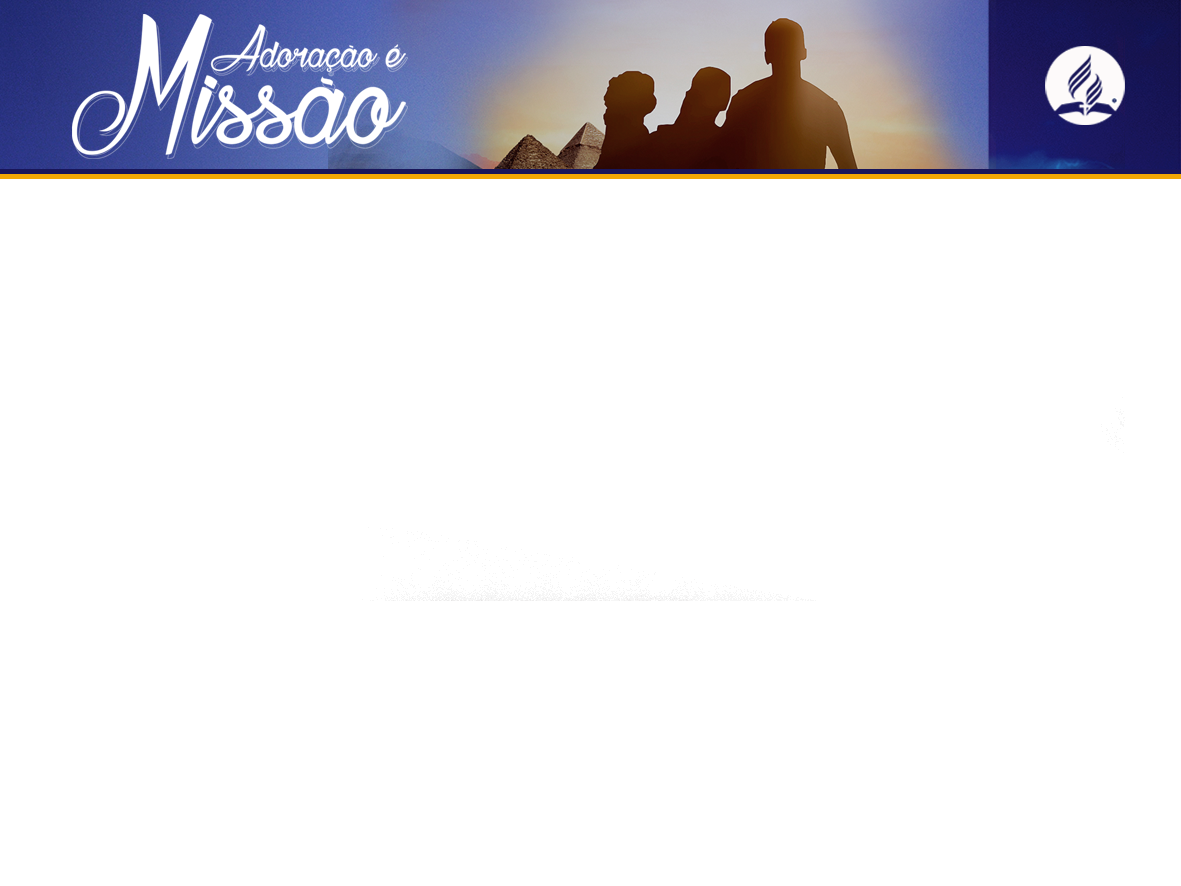 “As bênçãos diárias que recebemos das mãos de Deus, e acima de tudo, a morte de Jesus para trazer a felicidade e o Céu ao nosso alcance, devem ser objeto 
de gratidão constante”.
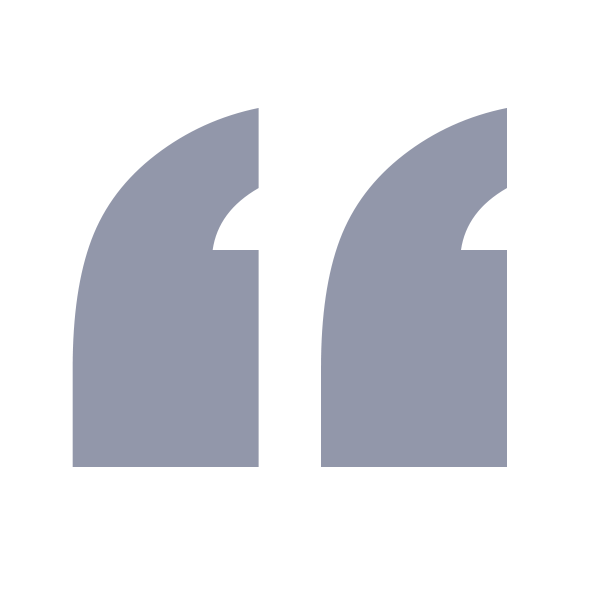 (EGW, MG 356)
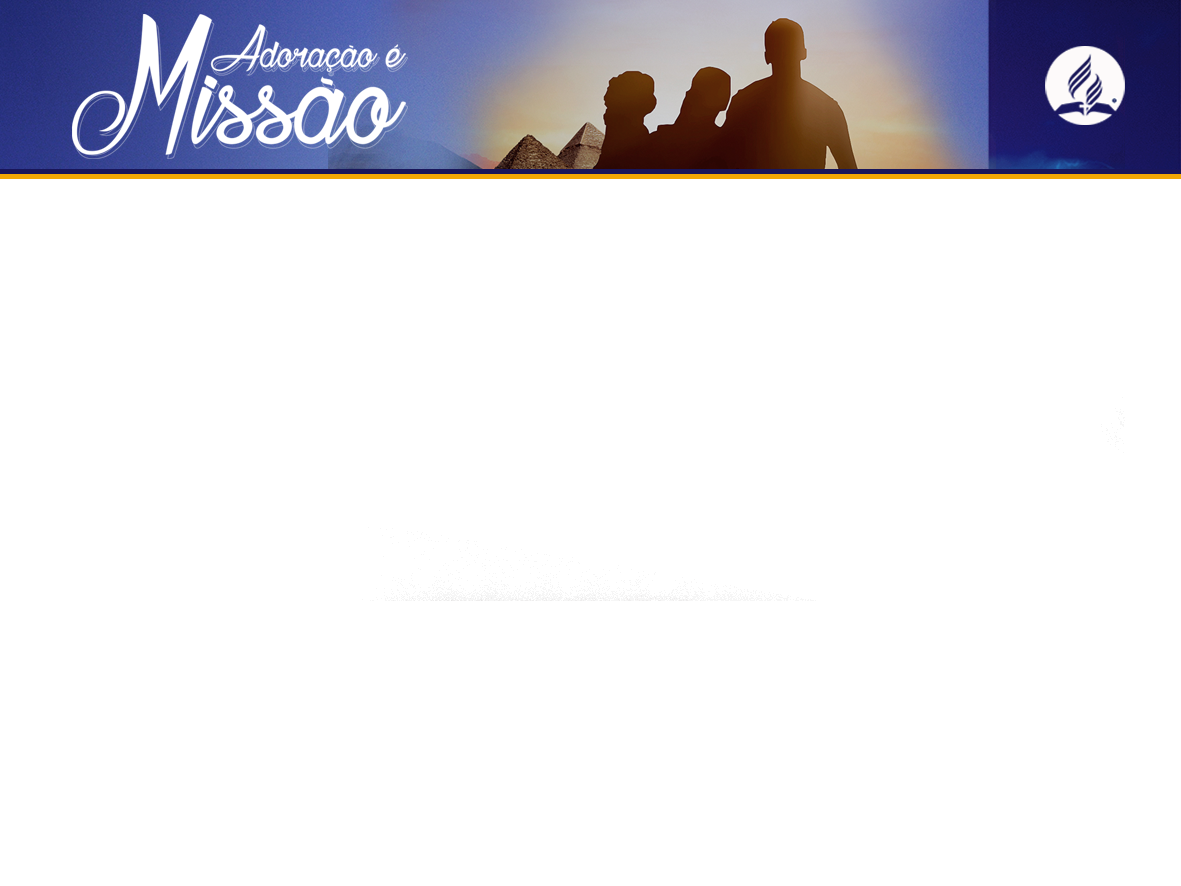 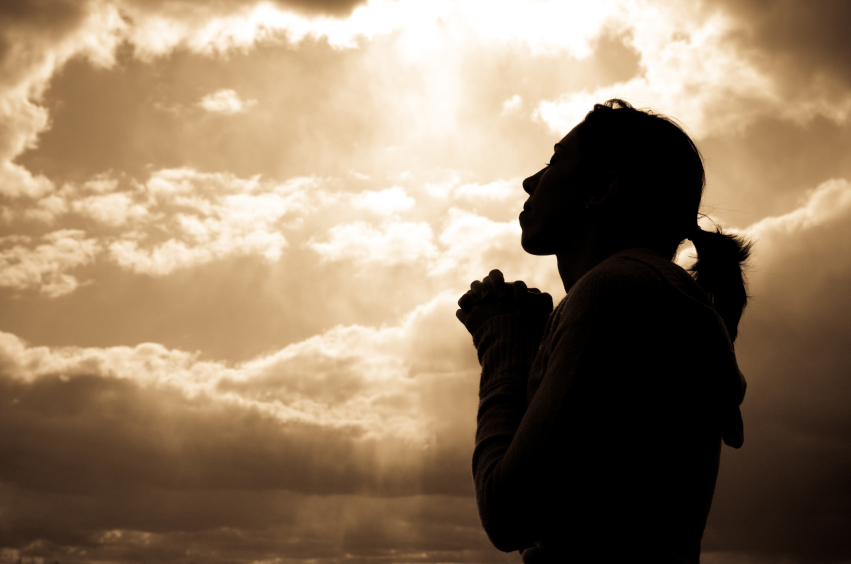 Deus deseja despertar a gratidão diária em cada coração. Deus se alegra quando lhe manifestamos nossa gratidão.
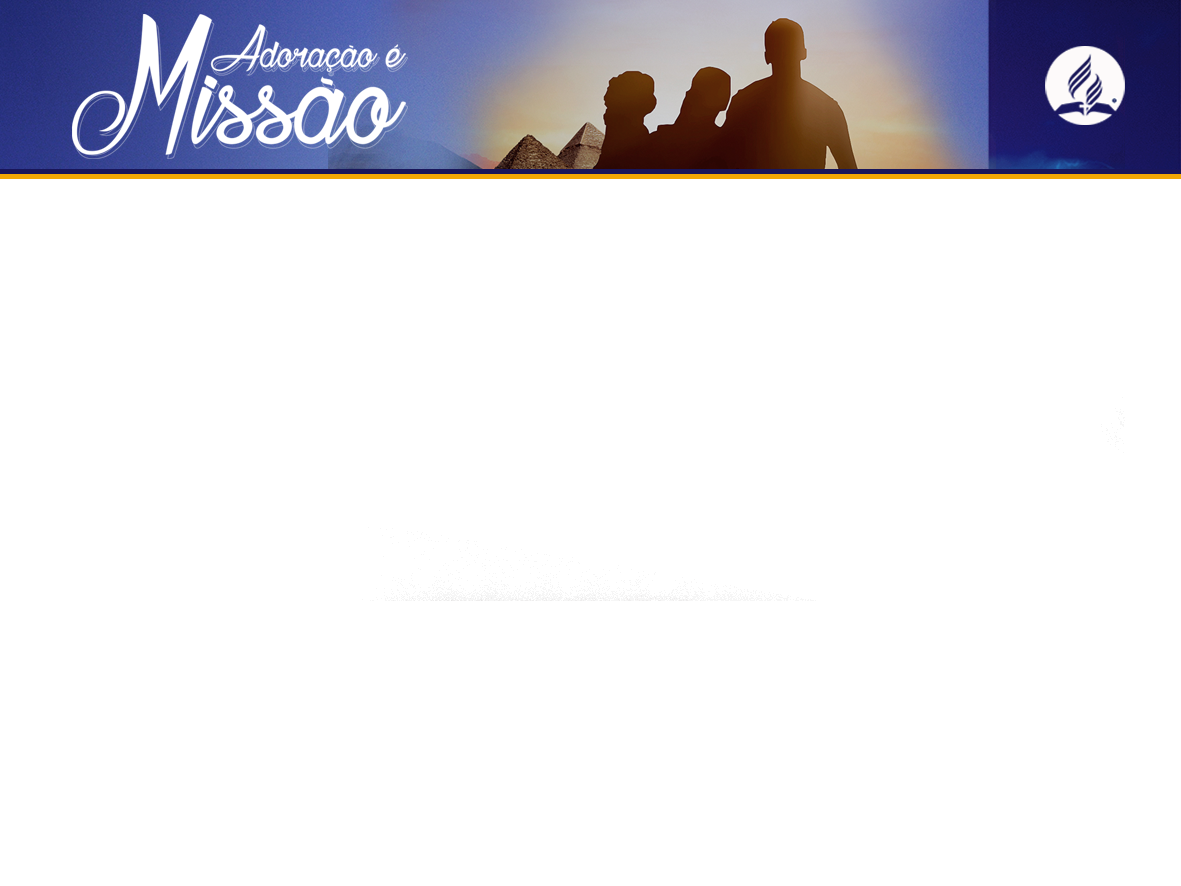 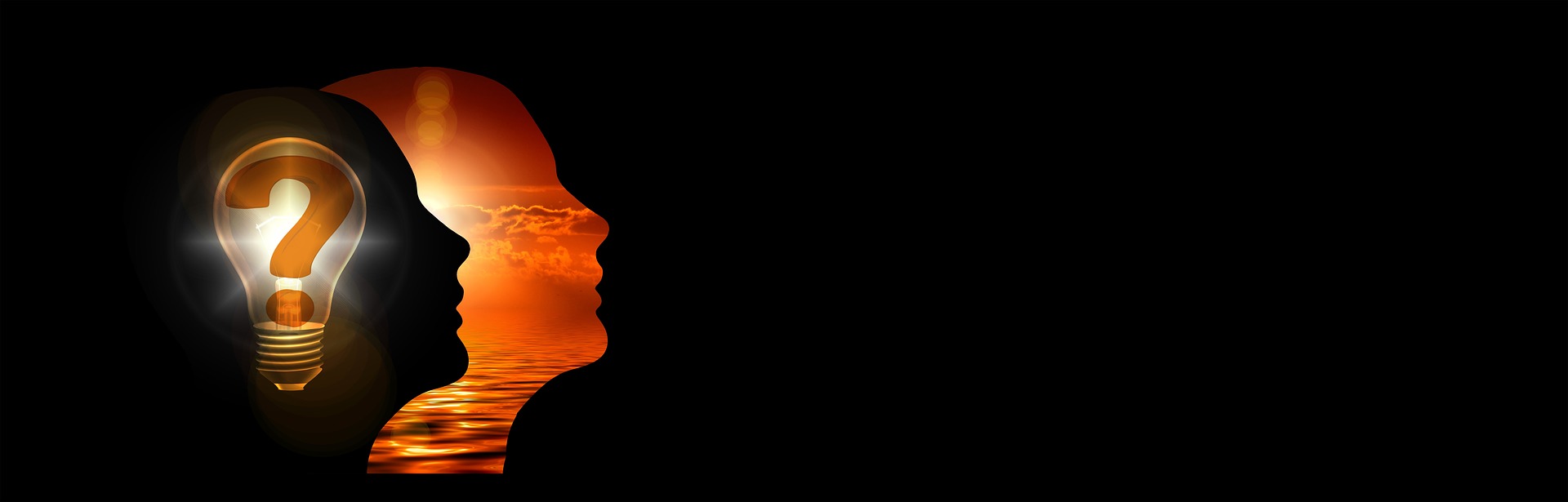 Como podemos demonstrar nossa gratidão a Deus de forma concreta e objetiva, e não apenas de forma verbal?
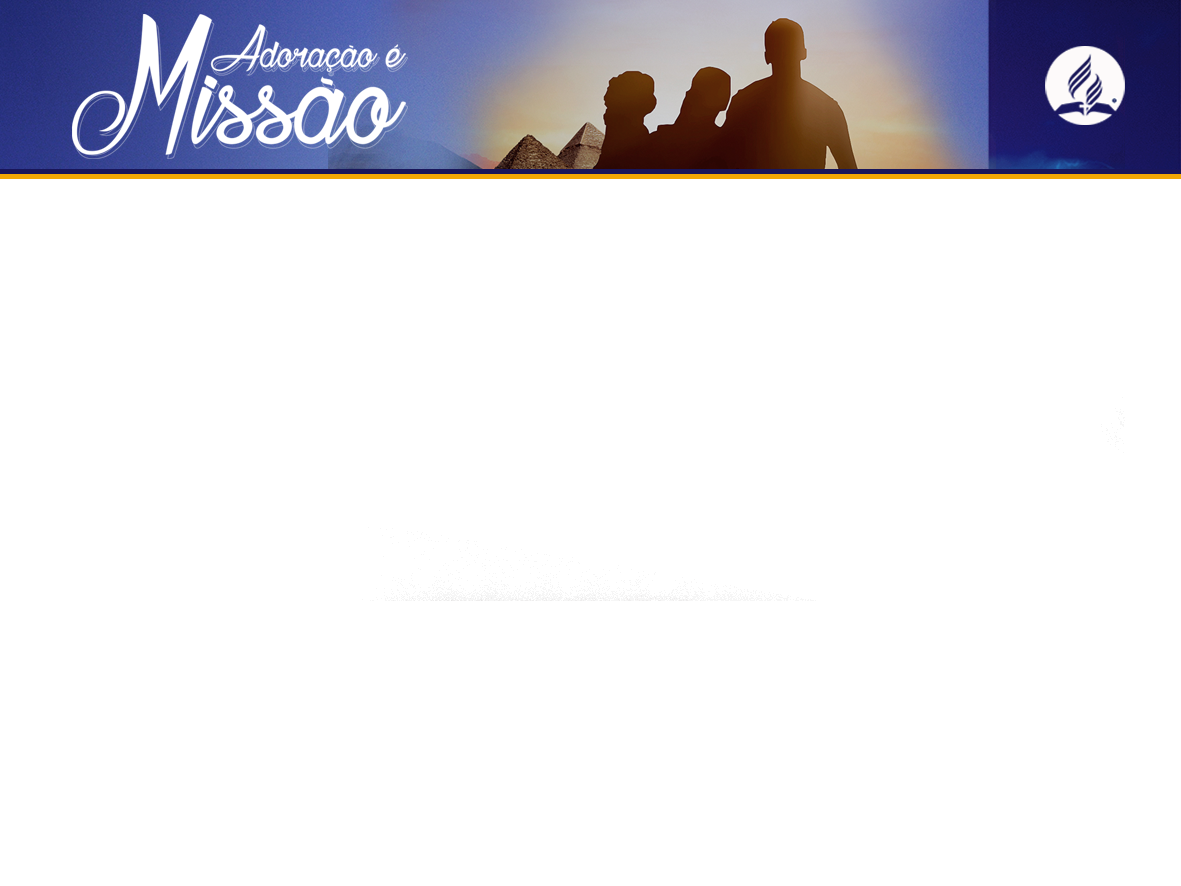 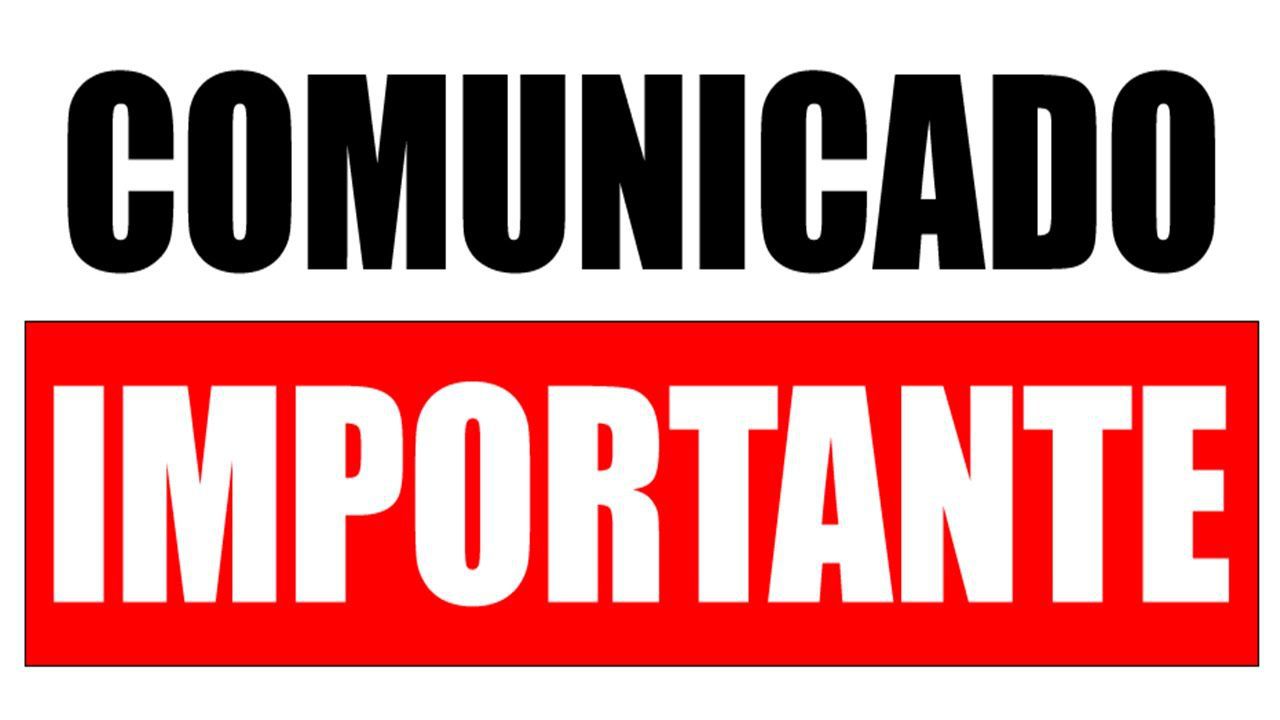 ATENÇÃO A TEMAS QUE SE REPETEM NA BÍBLIA
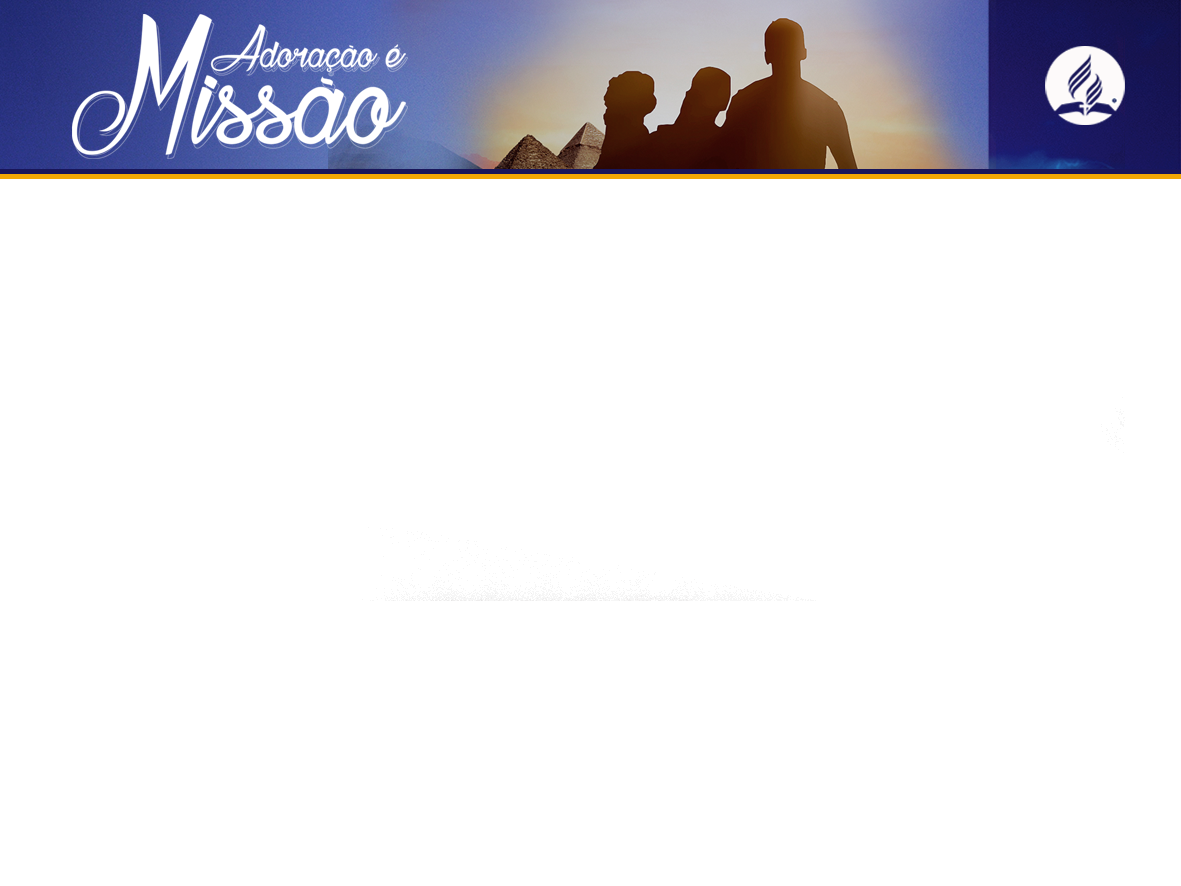 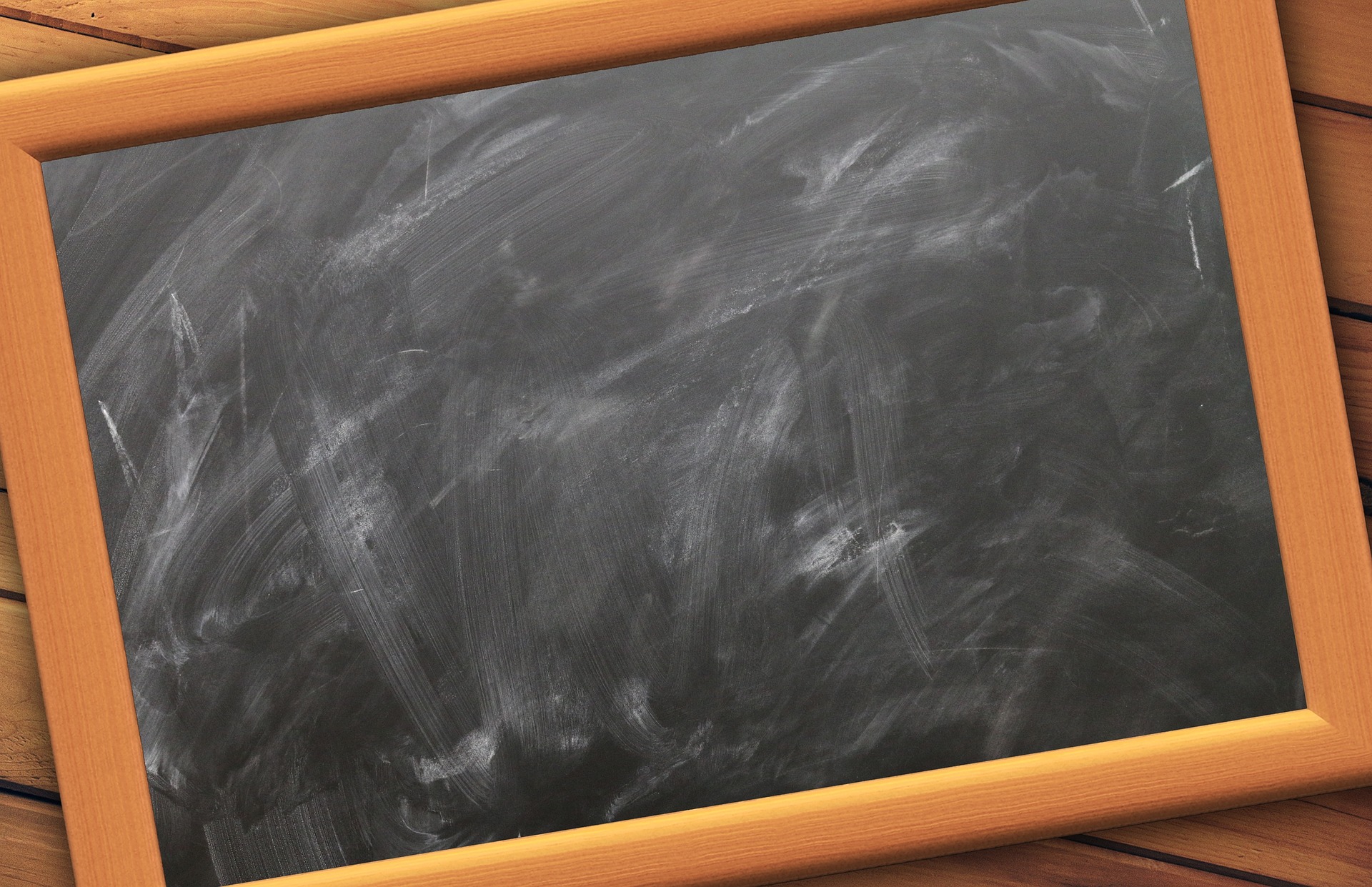 Quando algum tema se repete três vezes ou mais na Bíblia, é porque Deus tem algo a nos ensinar com Sua repetição didática.
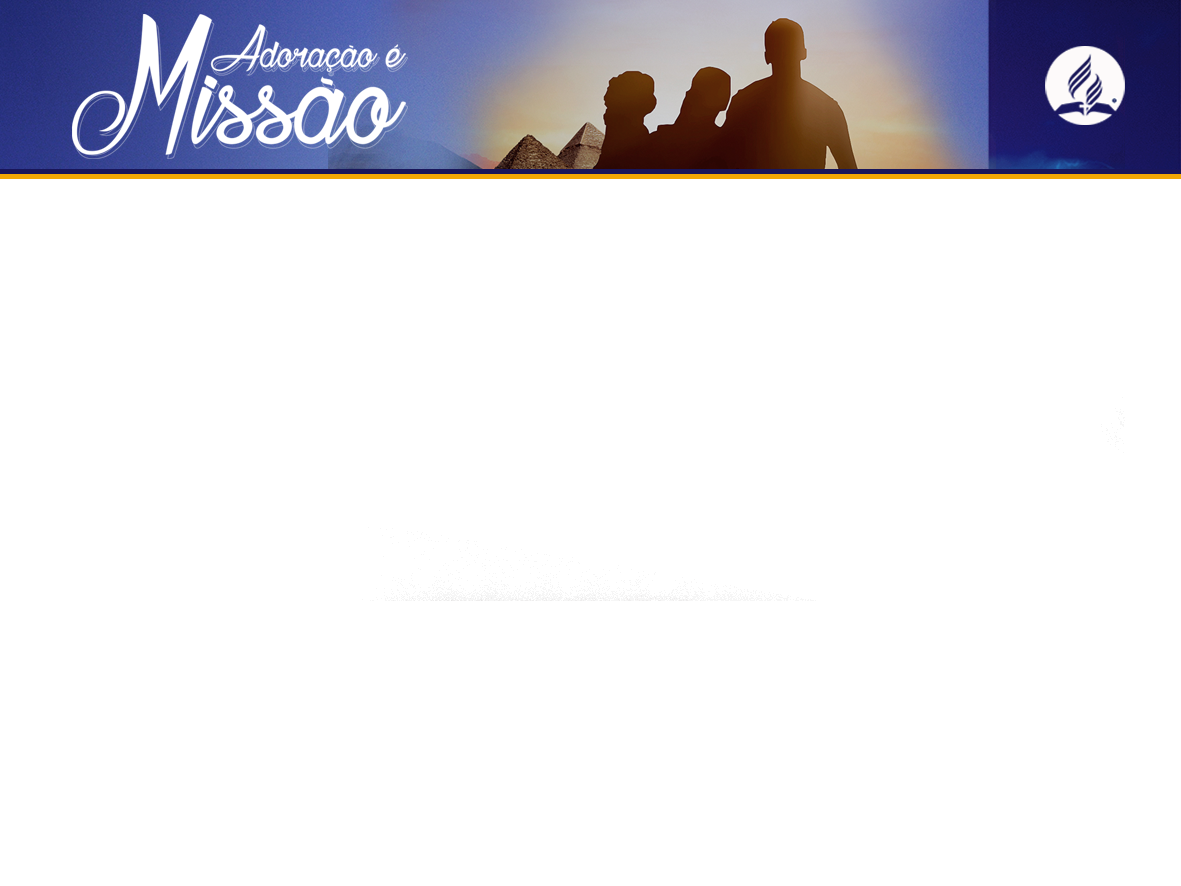 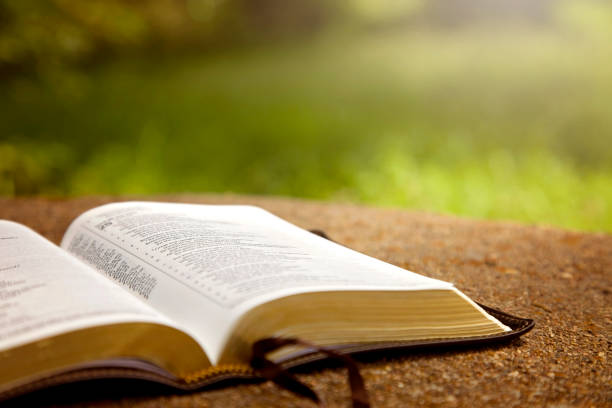 Em João 15, aparece mais de 
10 vezes a palavra “permanecer”
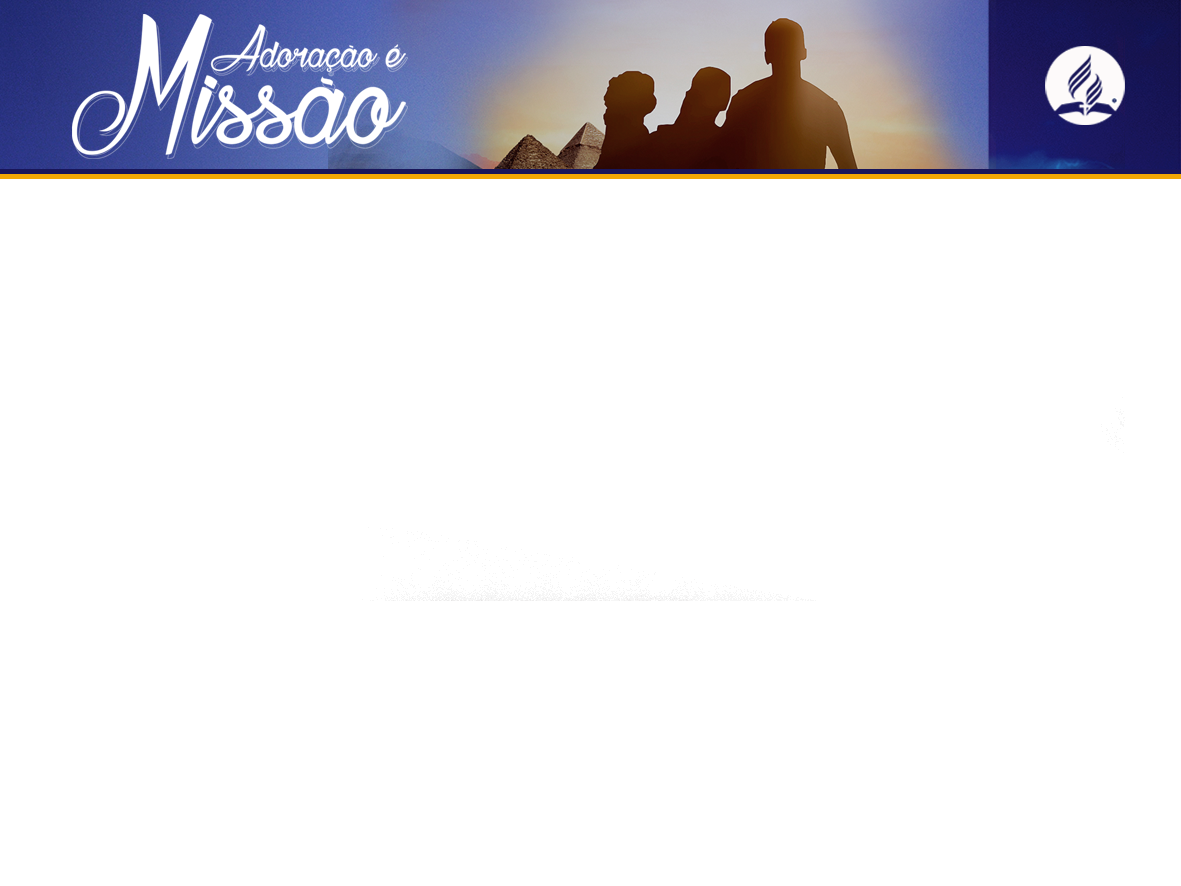 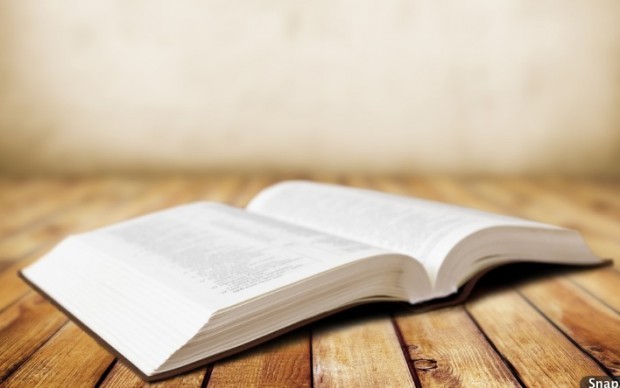 Em João 6, aparece 7 vezes as palavras “vida eterna”
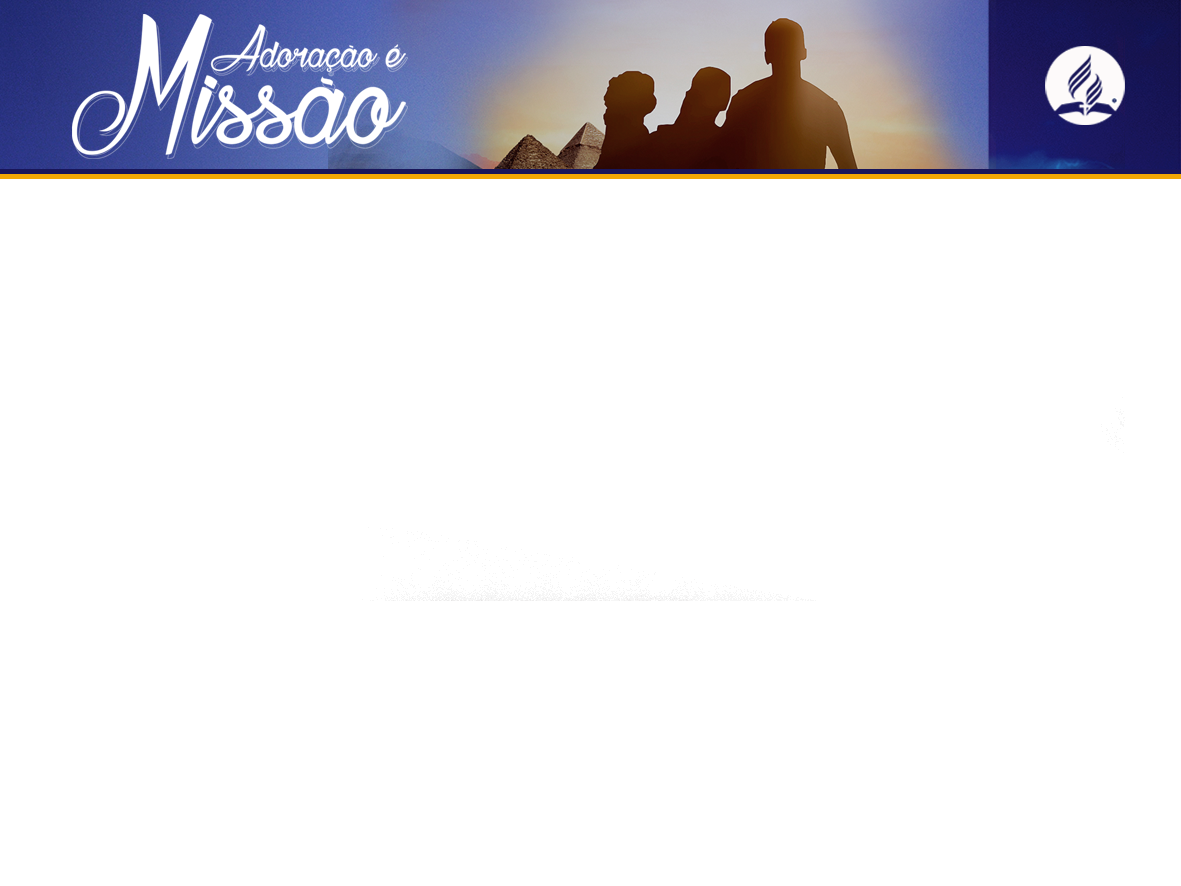 Em toda Bíblia mais de 2.000 vezes se repete a promessa que Jesus vai voltar
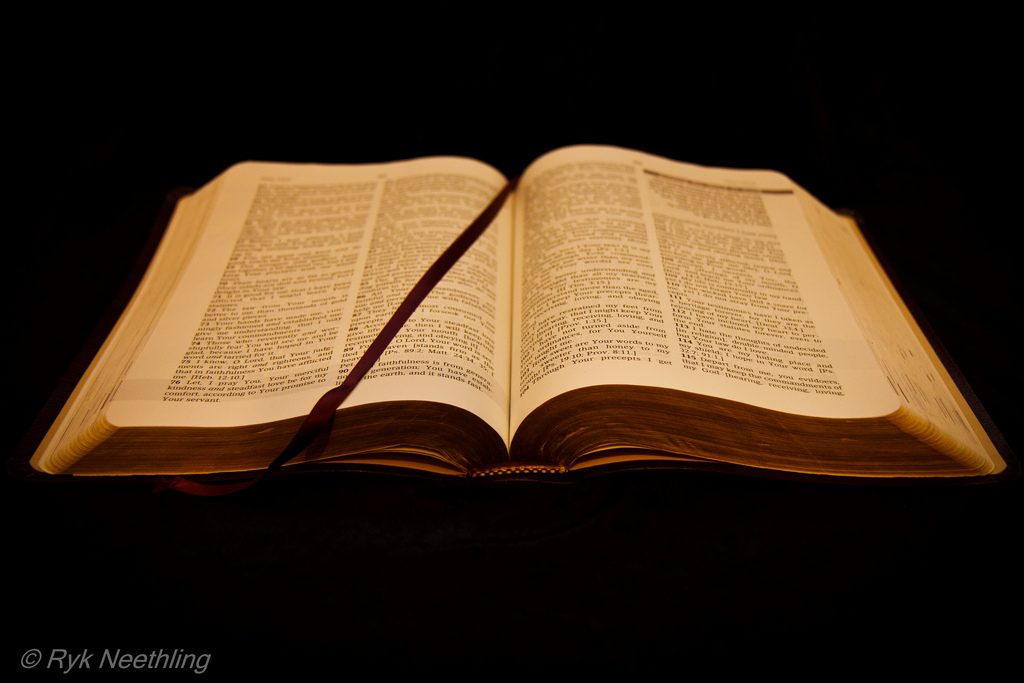 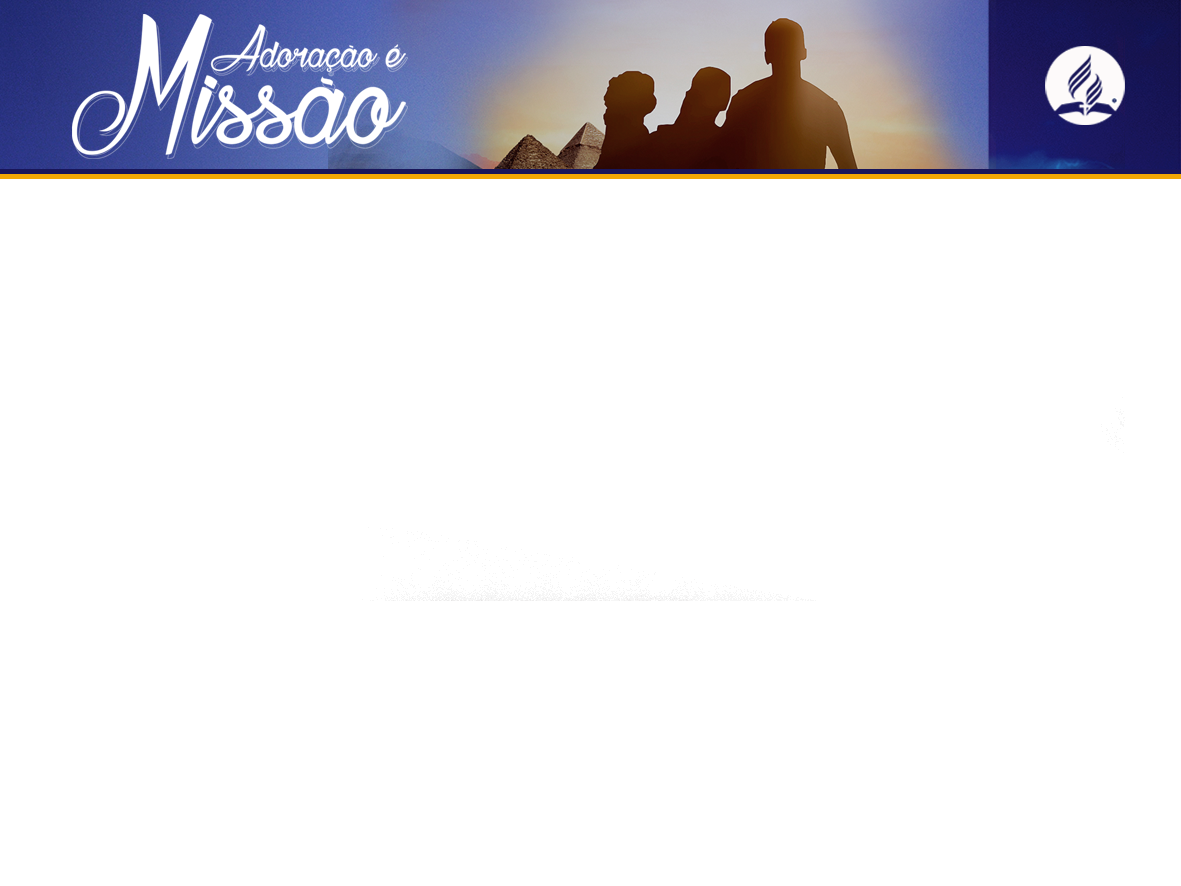 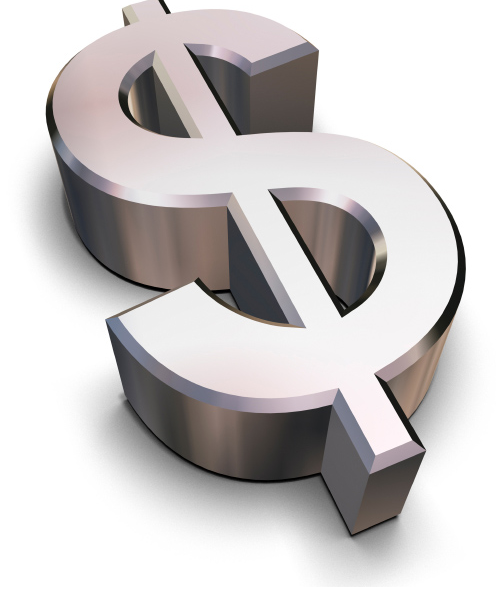 Sobre dinheiro e riquezas temos mais de 2.300 textos na Bíblia.
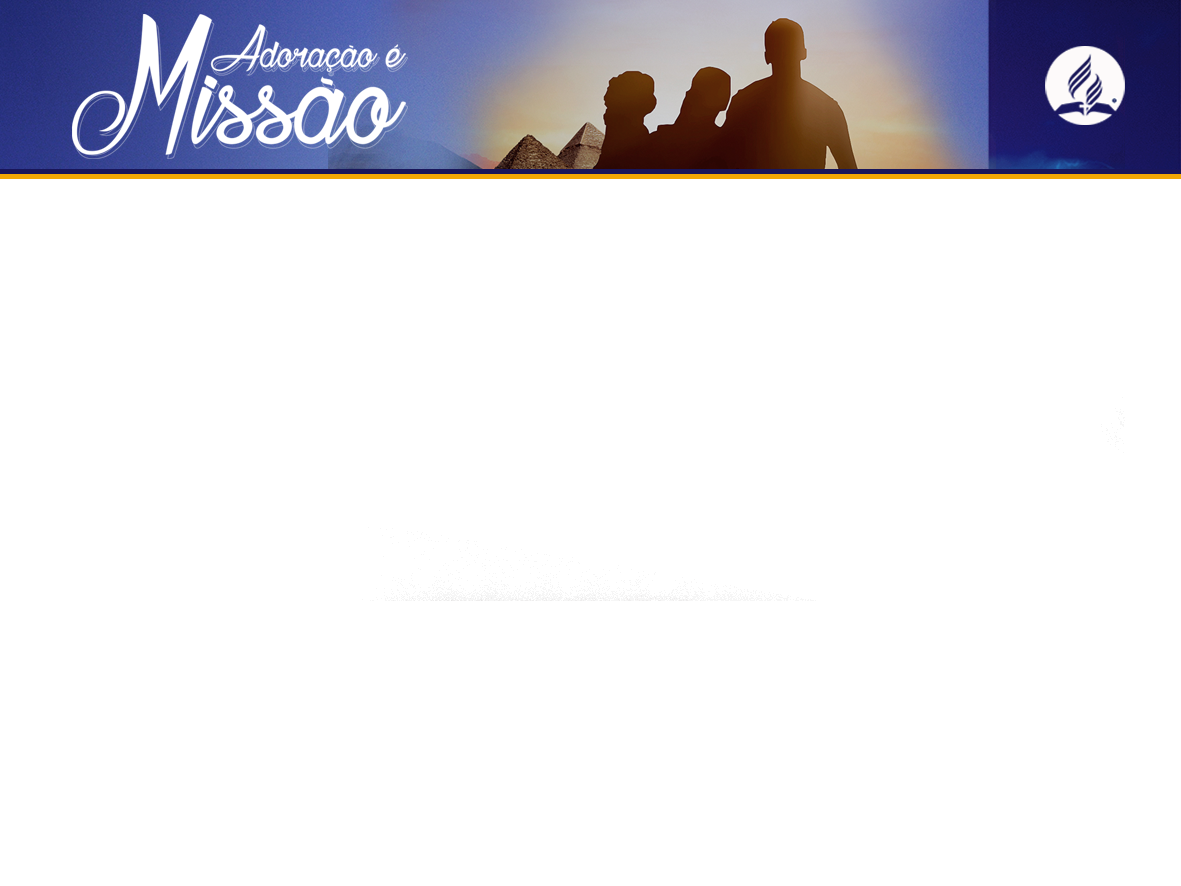 Ele convidava o povo de Israel para 
7 festas anuais 
e a cada sábado ele nos espera 
para uma deliciosa festa espiritual. 
Das 7 festas anuais, todos deveriam participar de 3, pois era Santa Convocação, eram elas:
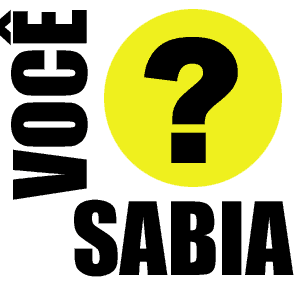 A festa dos pães asmos 
A festa das semanas 
A festa dos tabernáculos
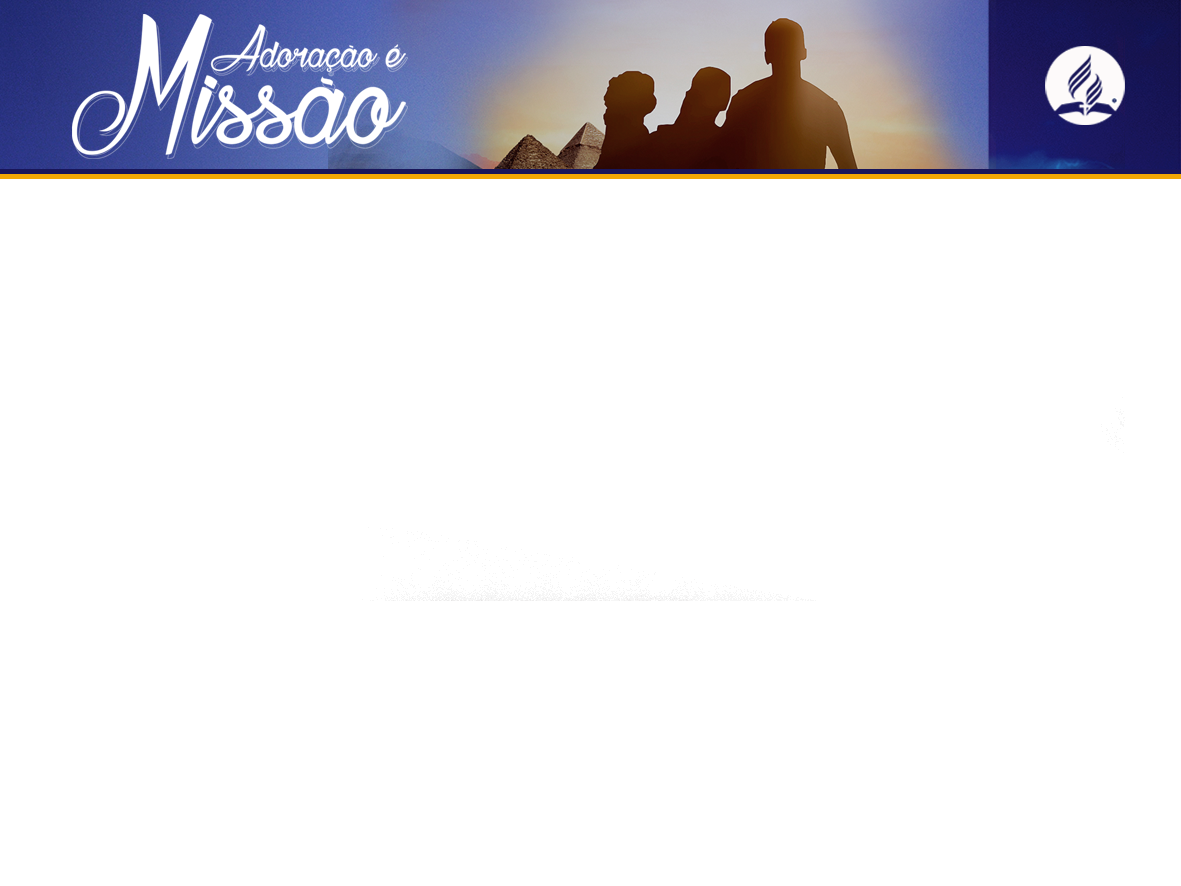 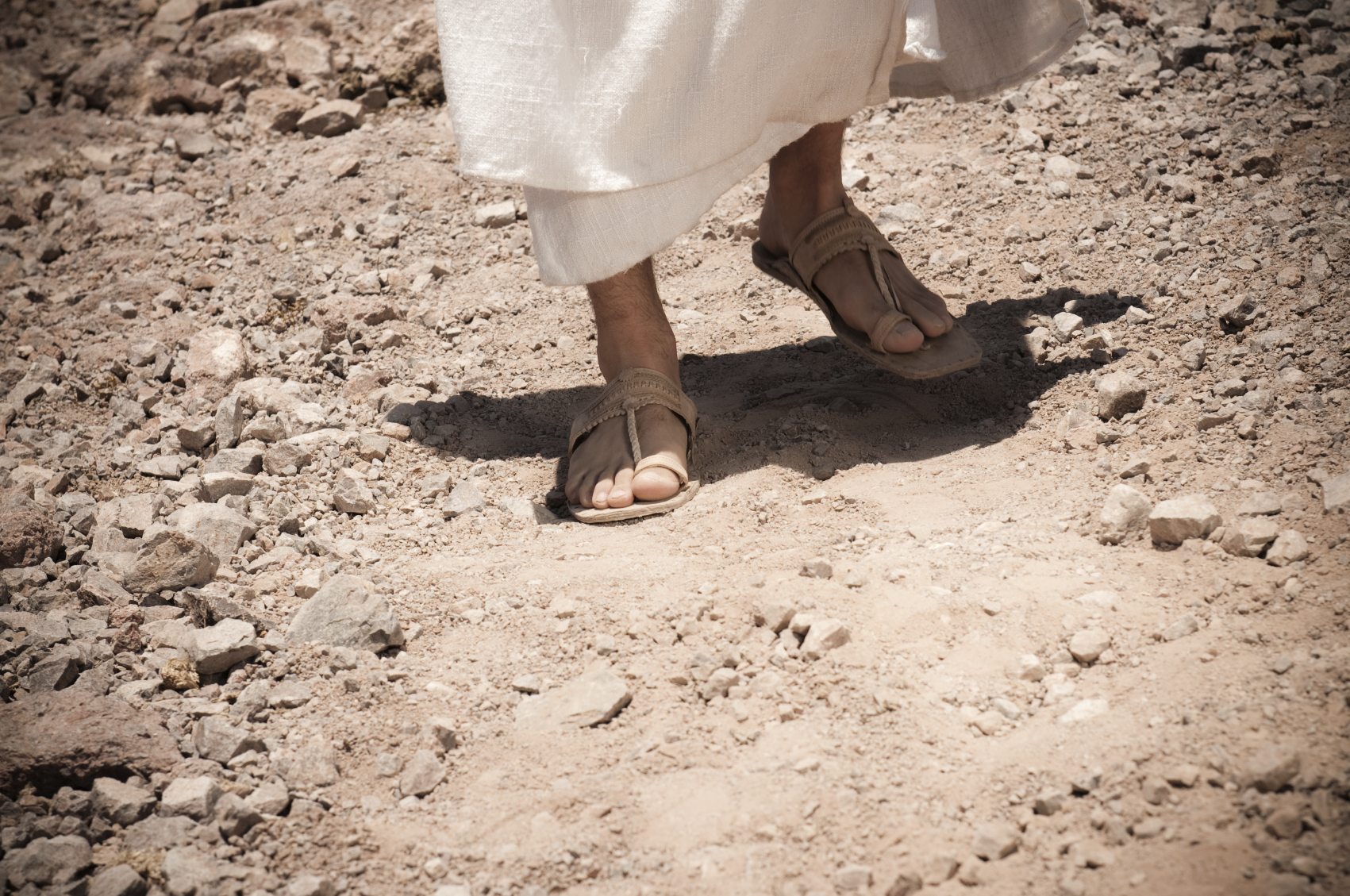 Todo homem judeu deveria comparecer a essas três festas, era santa convocação, não importava onde eles estavam, eles deviam vir para celebrarem as bênçãos do Senhor.
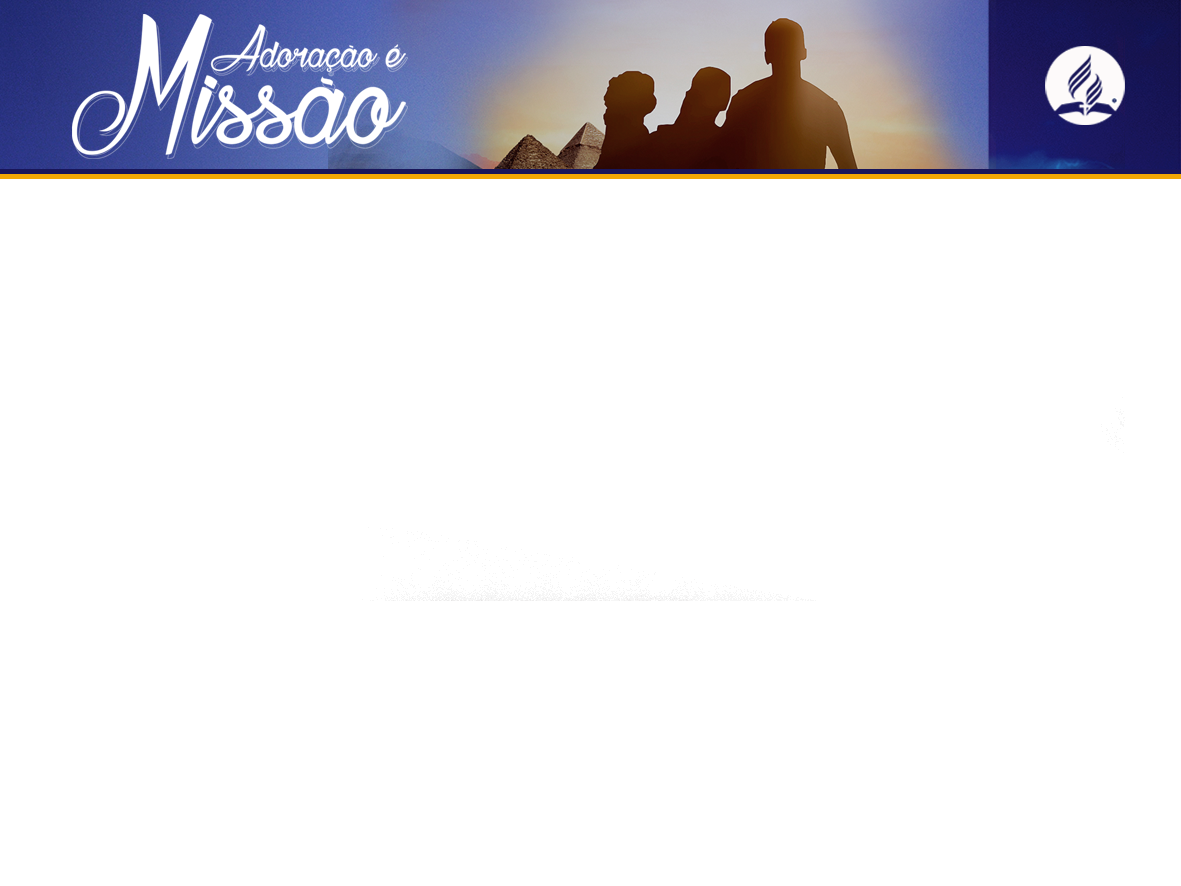 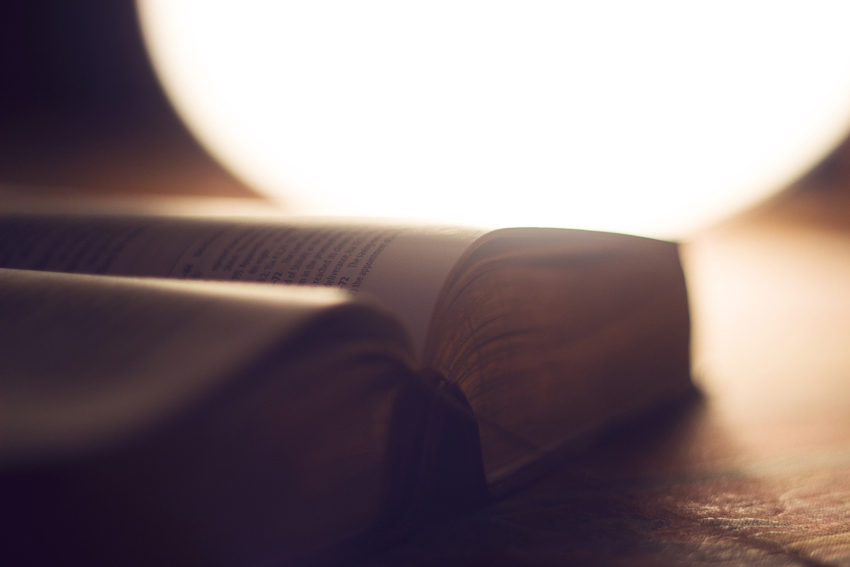 Mas eles não deveriam vir somente, deveriam trazer algo como oferta ao Senhor. E essa orientação se repete três vezes na Bíblia, vejam os textos:
Deuteronômio 16:16
Êxodo 23:15
Êxodo 34:20
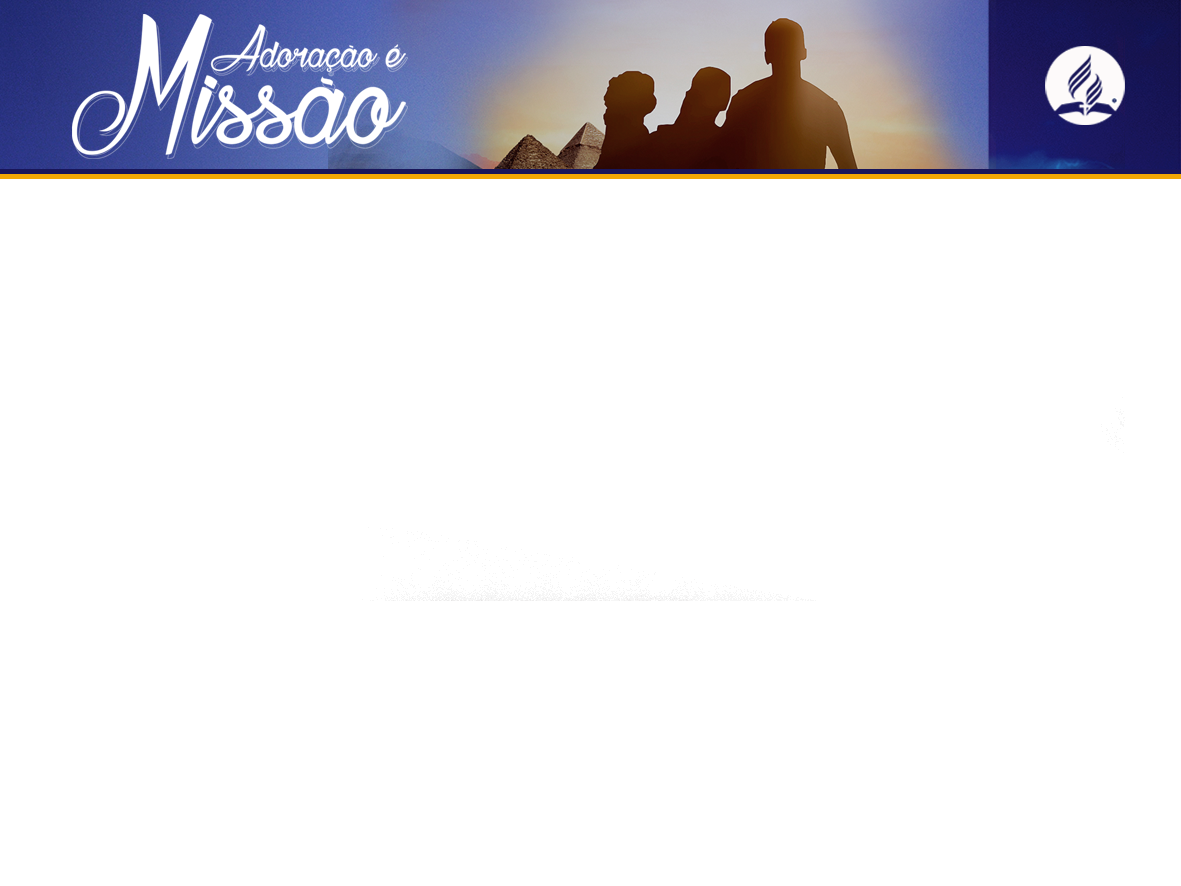 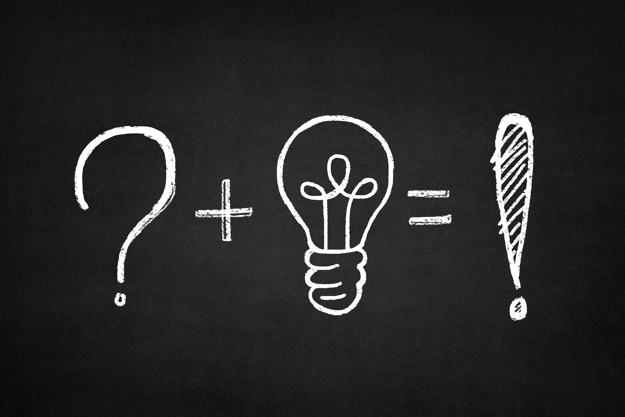 Por que motivo? Qual razão? 
Por que tal exigência?
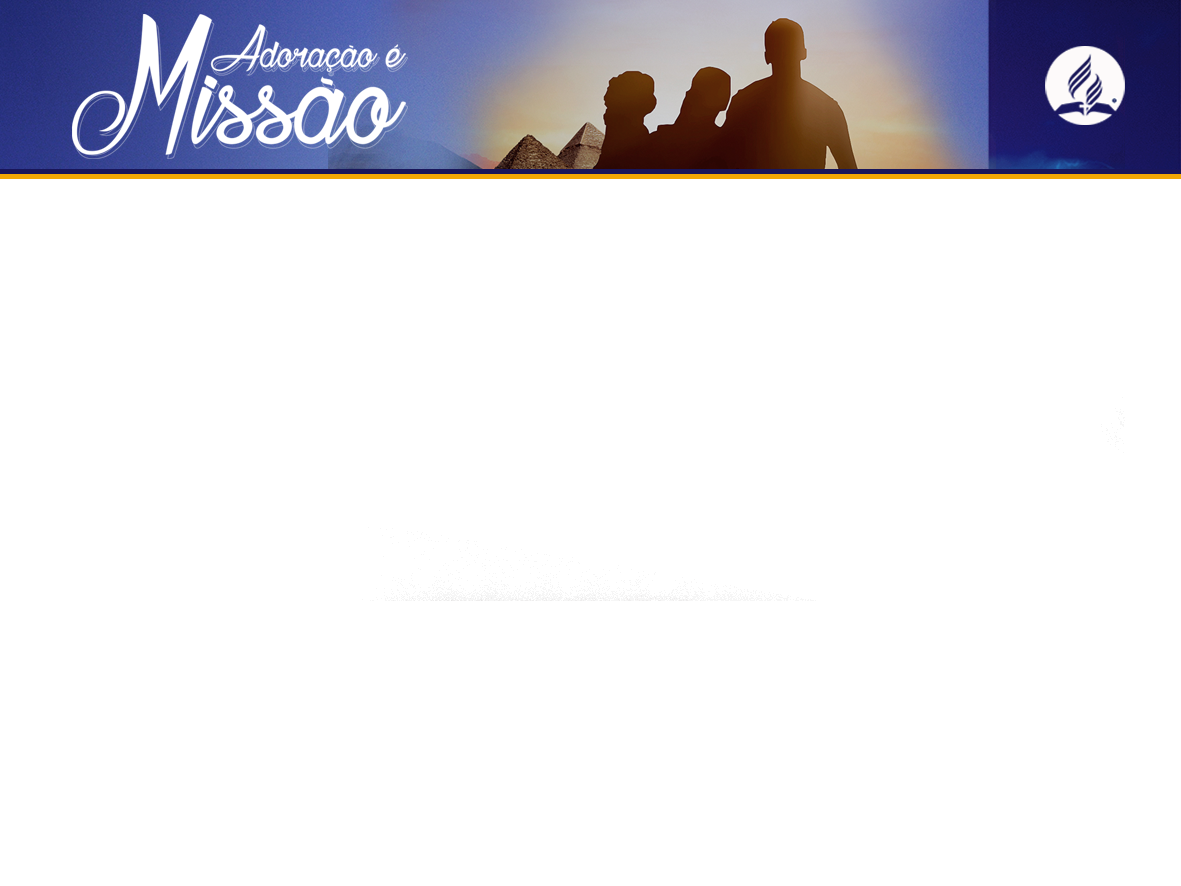 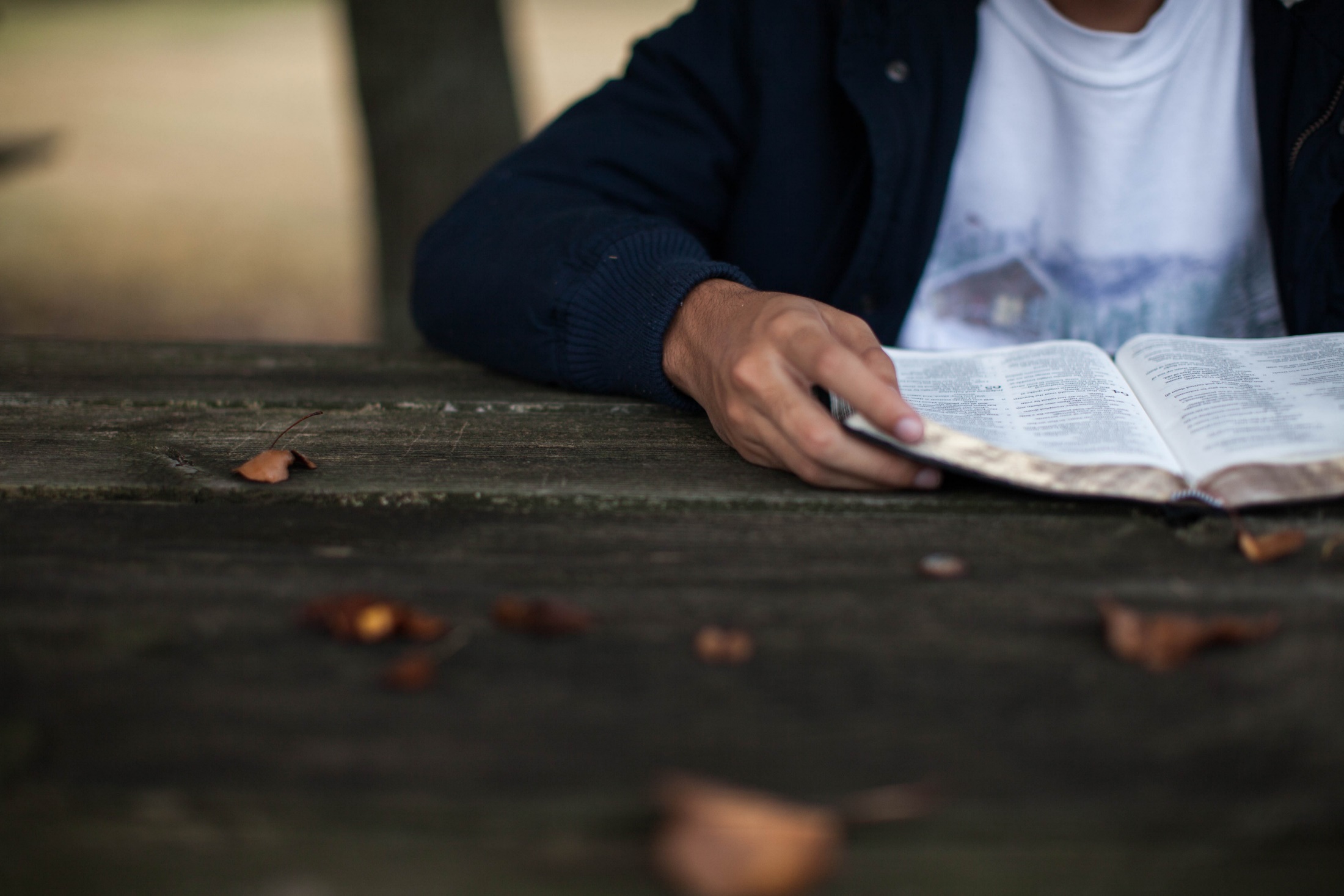 Levítico 5:6;
Levítico 5:7;
Levítico 5:11
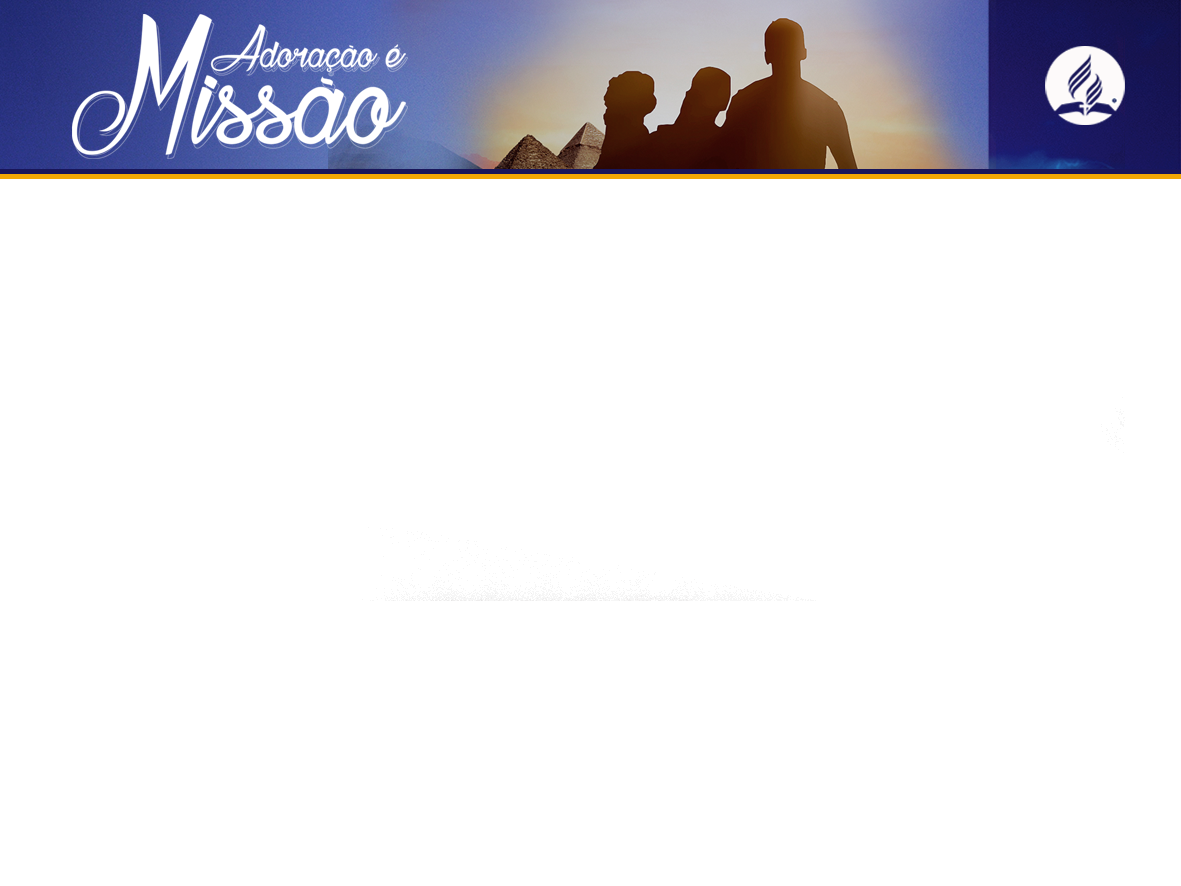 Ninguém de mãos vazias. Sendo rico, pobre ou miserável, a ordem era para não virem de mãos vazias. 
Eram ofertas pelo pecado.
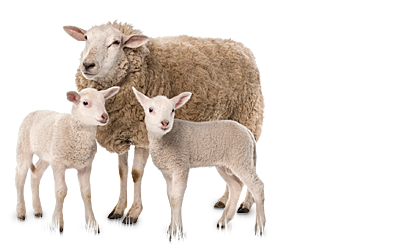 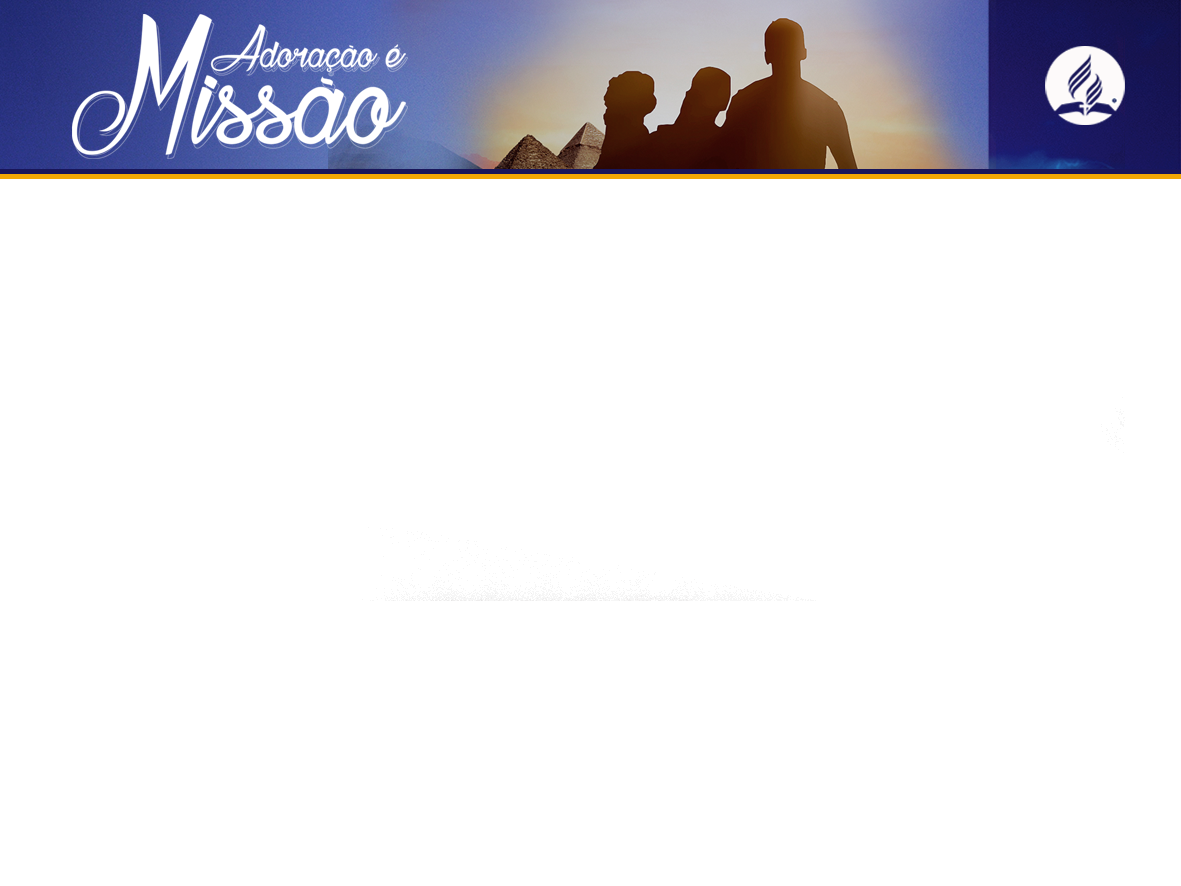 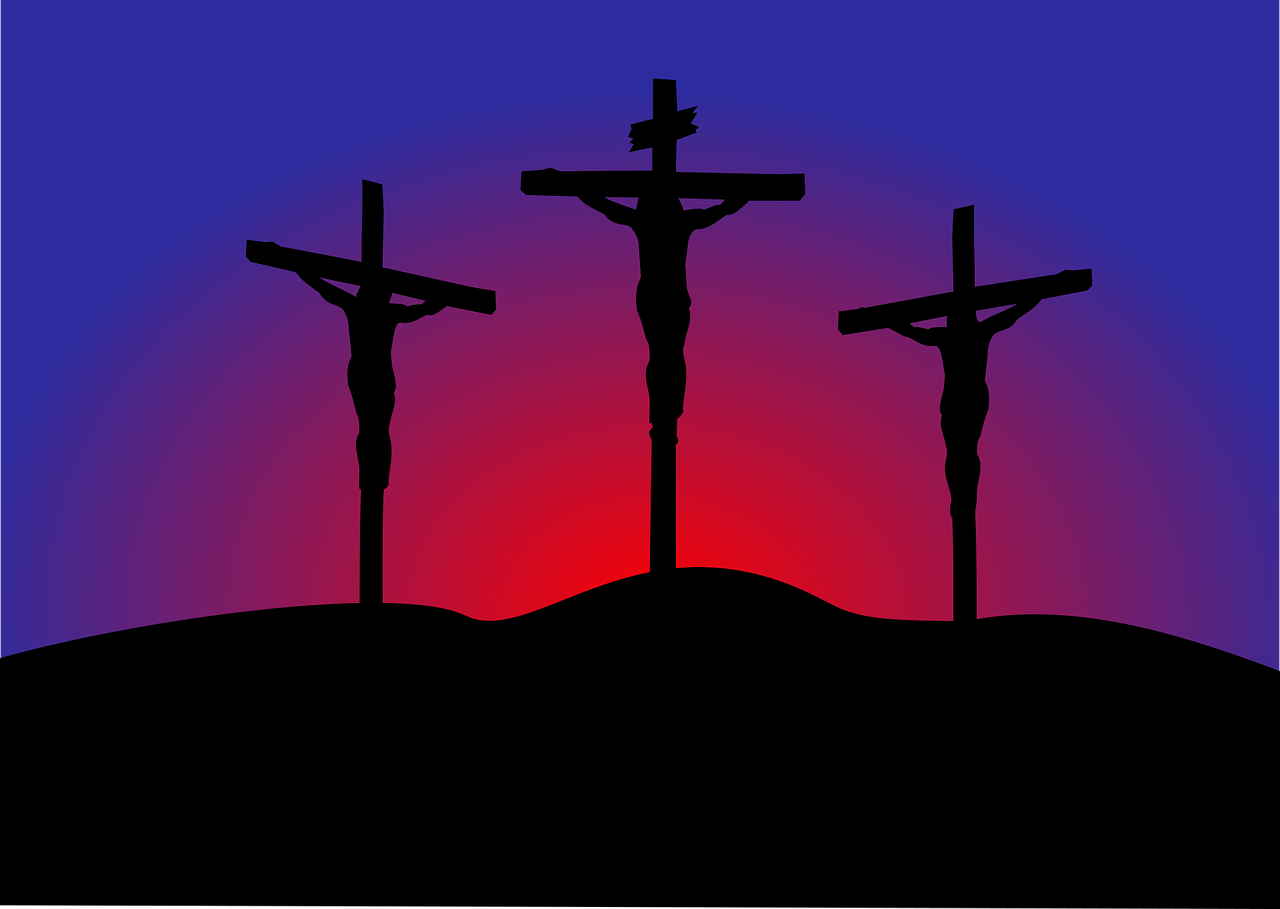 Isaías 53 nos lembra que Jesus foi moído por cada um dos nossos pecados. Por isso a farinha era uma oferta de gratidão pelo perdão e salvação, pois para ser produzida, o trigo também precisa ser moído.
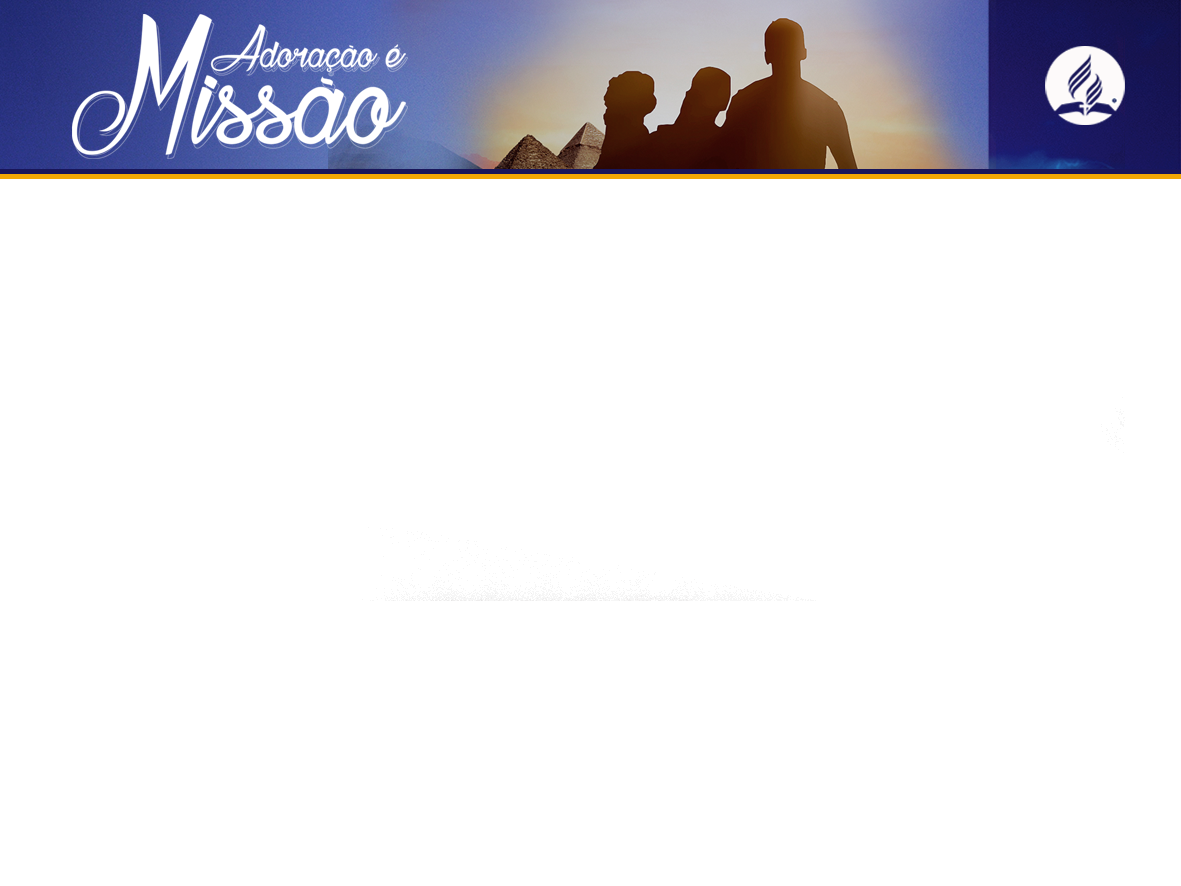 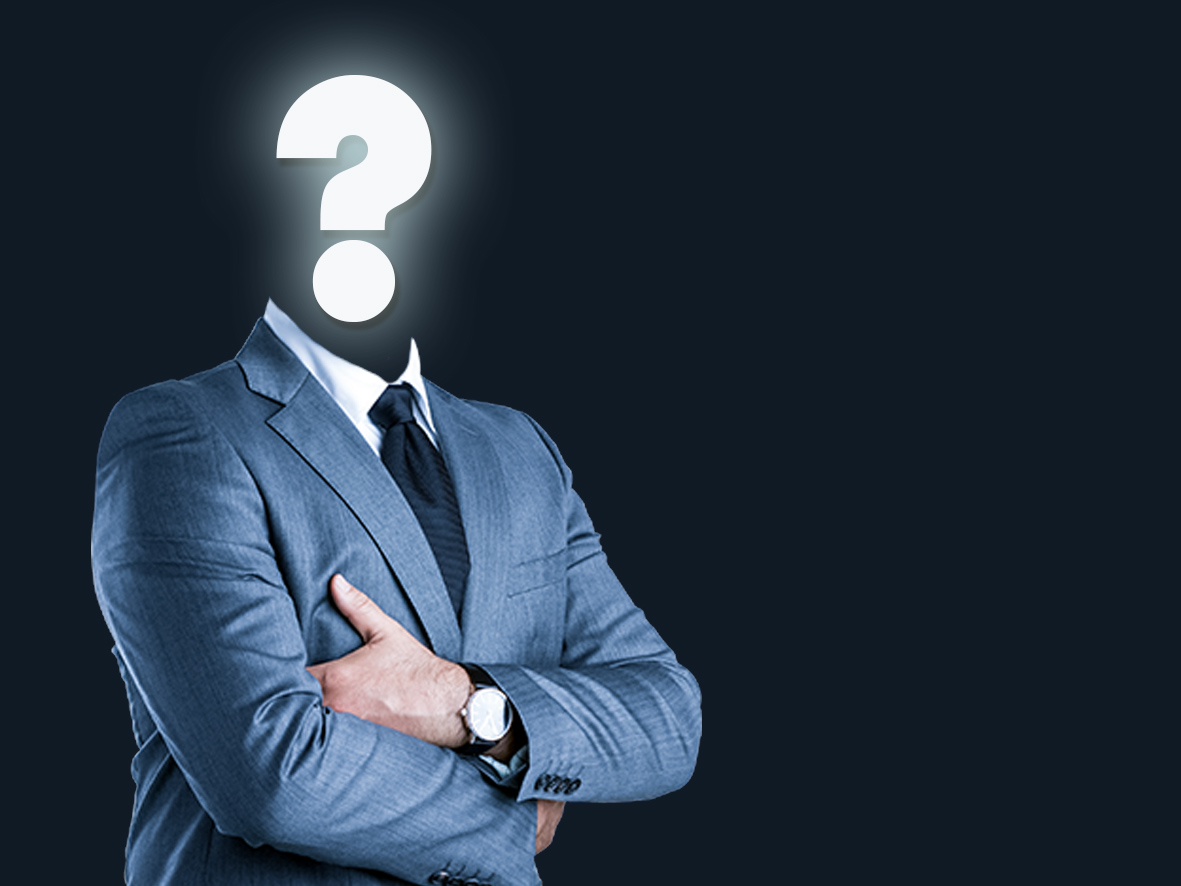 O SÁBADO E O DÍZIMO SÃO SANTOS. 
E AS OFERTAS?
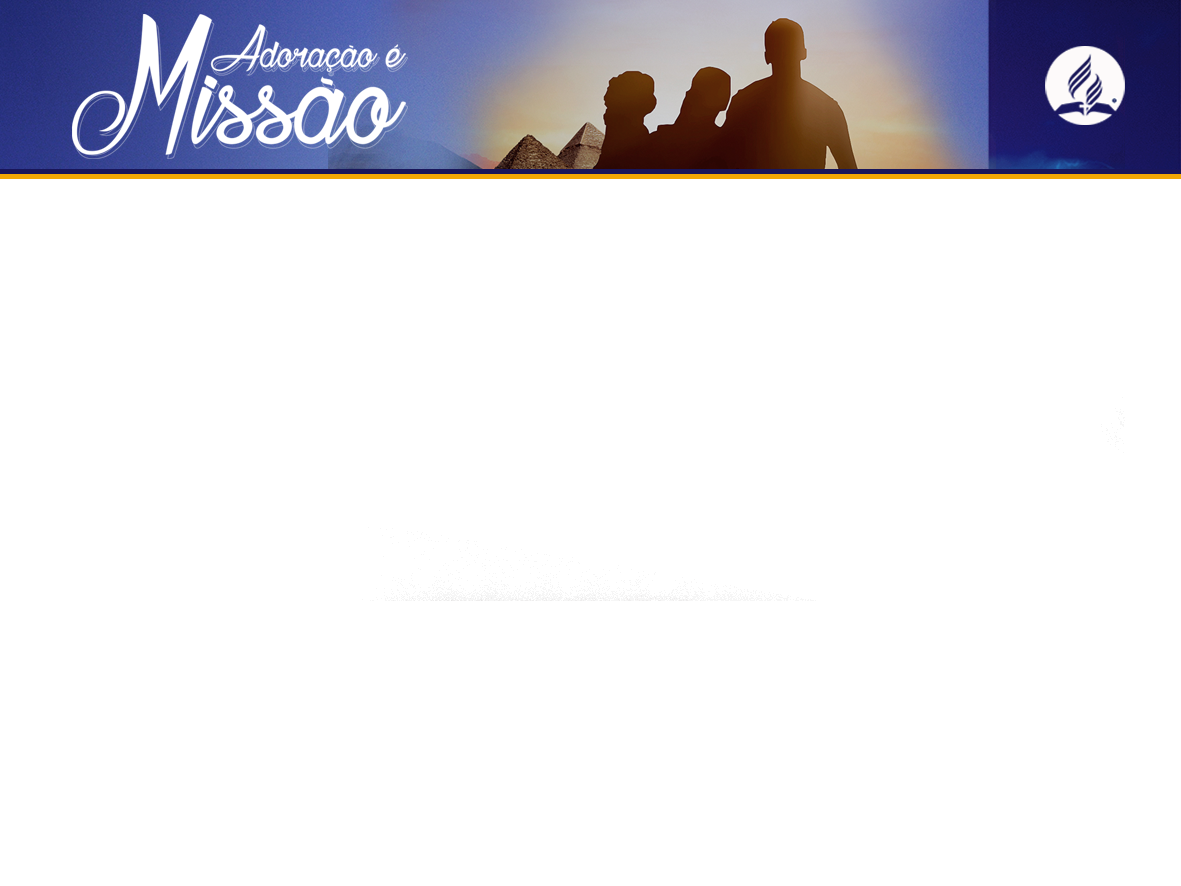 Será que Deus considera as ofertas menos importantes que o dízimo?
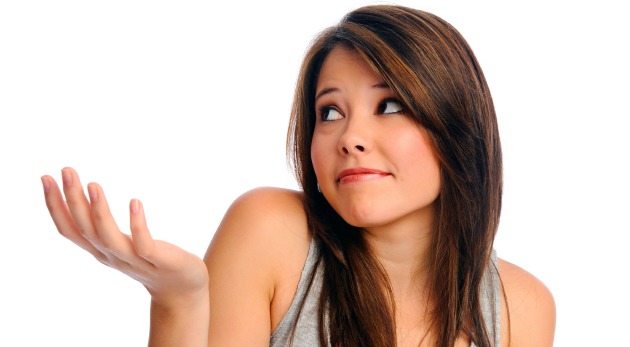 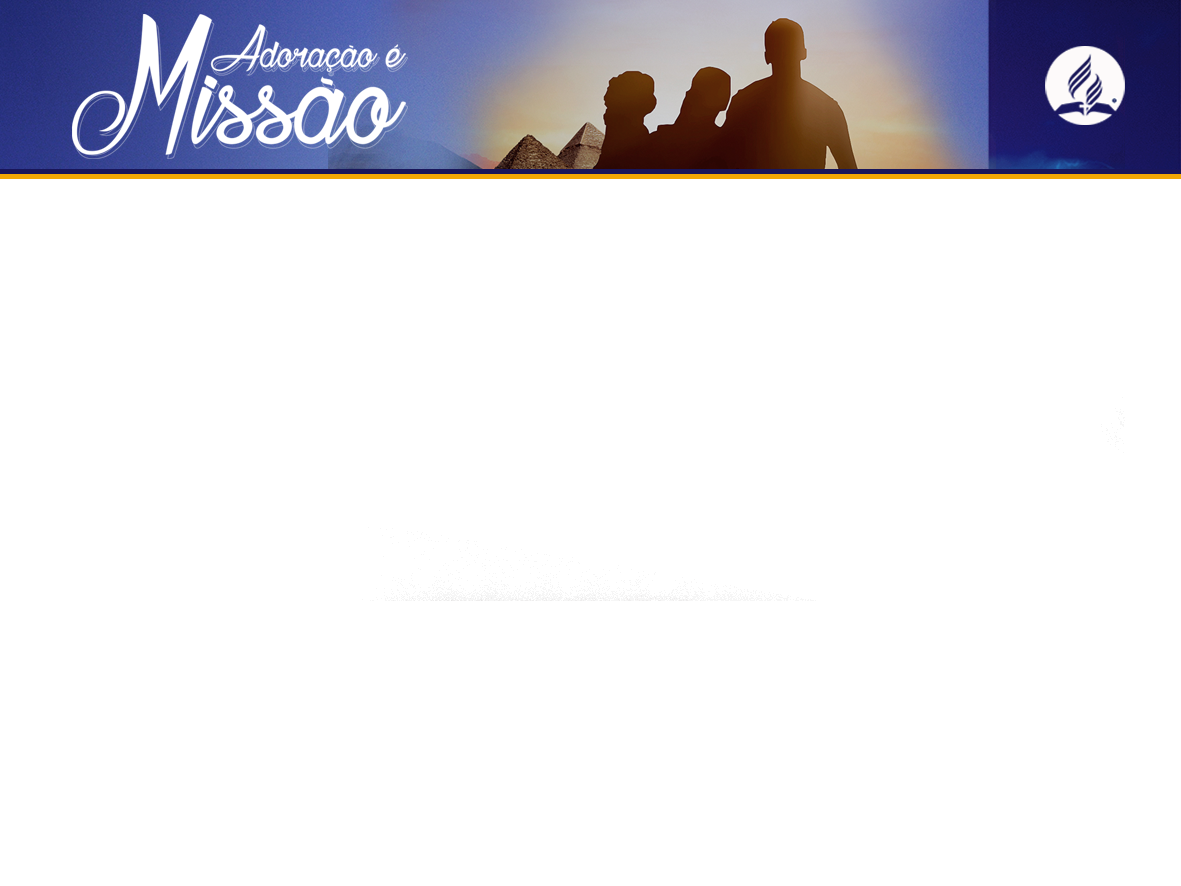 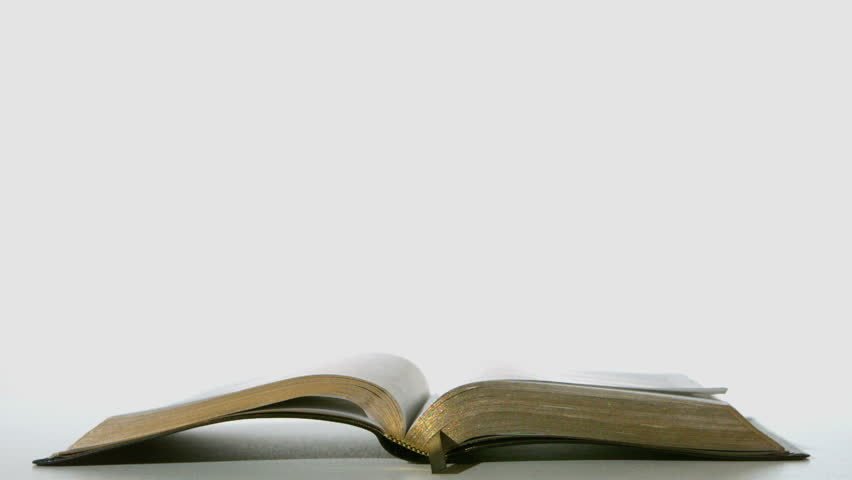 Vamos ver como a Bíblia considera o sábado, 
o dízimo e as ofertas:
O Sábado
A Bíblia diz que é santo
Êxodo 31:14; Ezequiel 20:20;
O Dízimo
A Bíblia diz que é santo
Levítico 27:32; Malaquias 3:10;
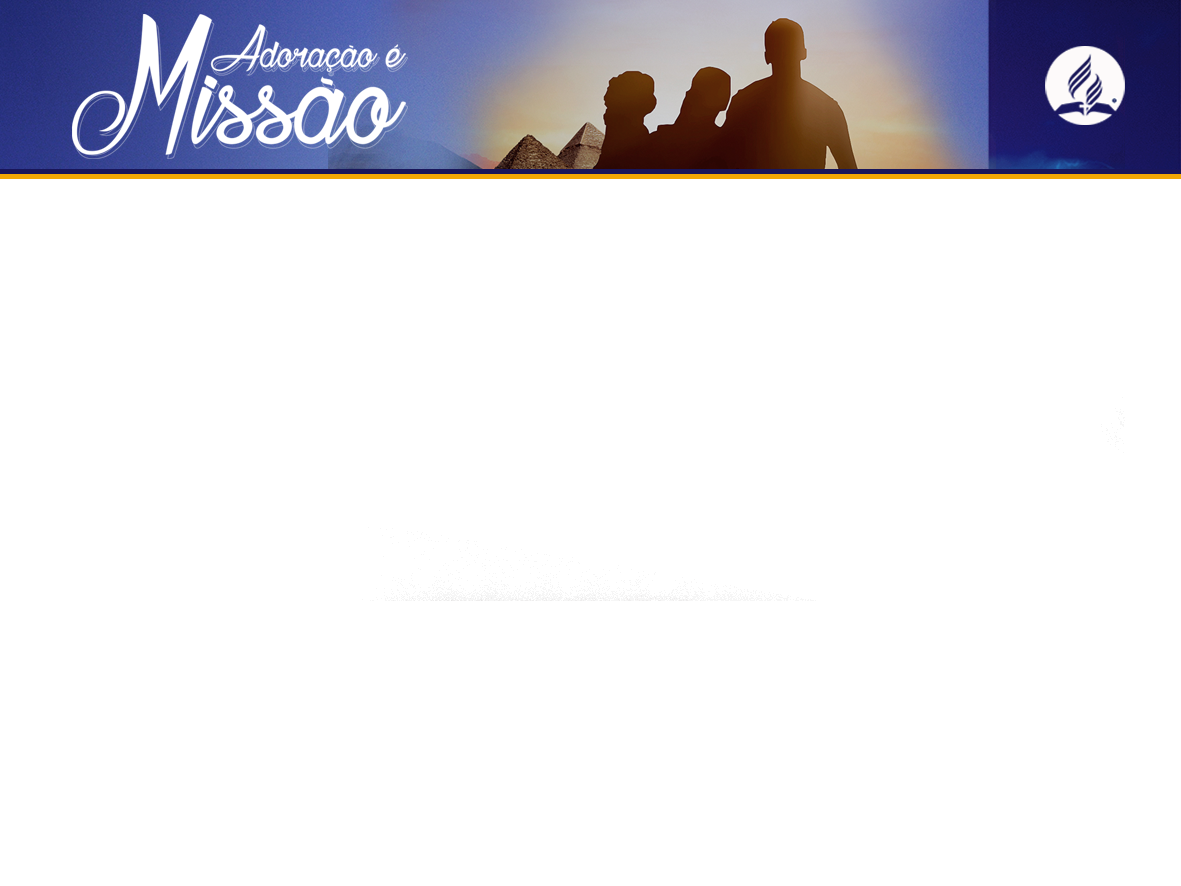 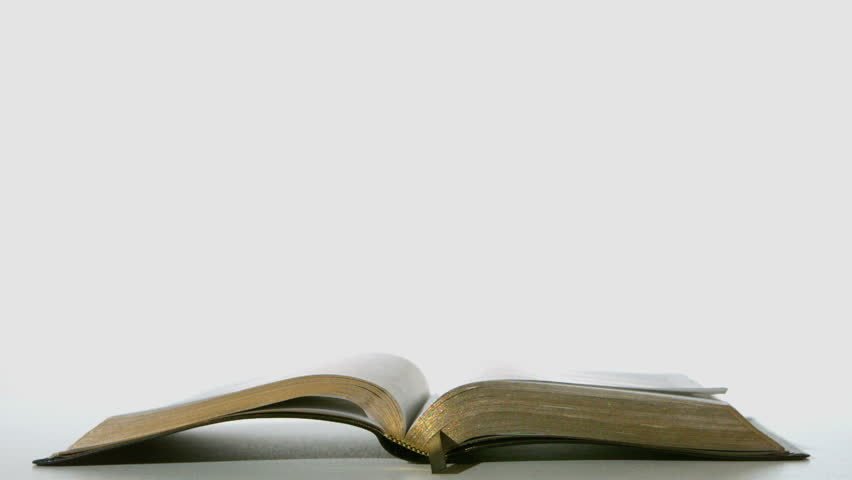 E as Ofertas?
Será que também são santas ao Senhor?
Levítico 6:25 - última palavra;
Levítico 7:1 - última palavra;
Levítico 14:13 - última palavra.
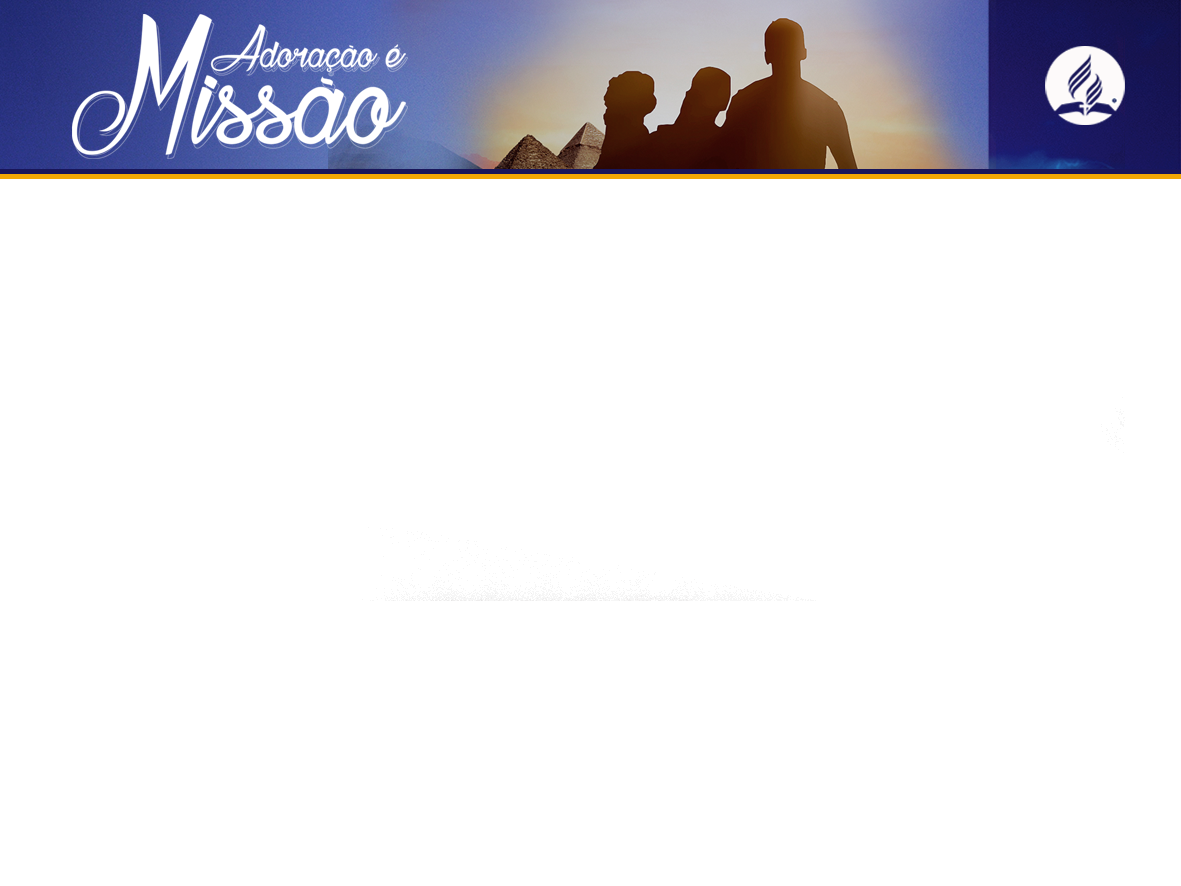 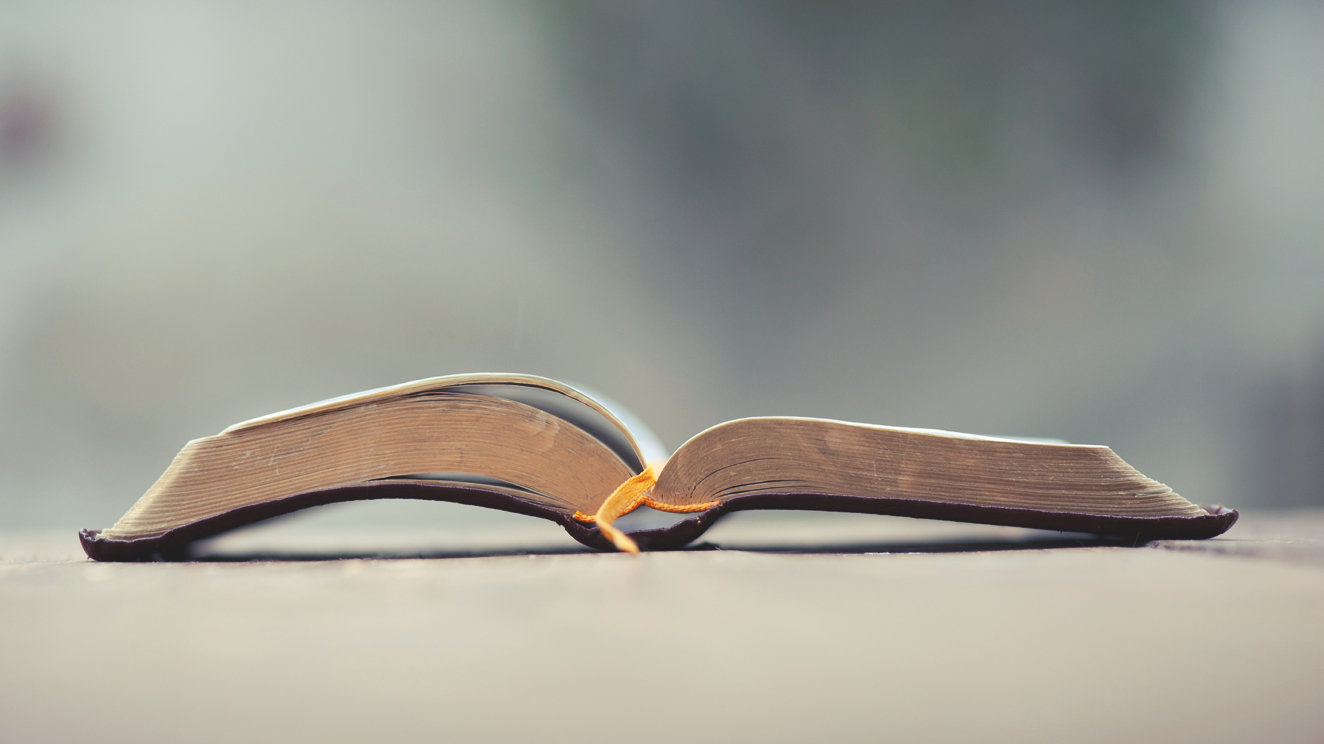 Biblicamente as ofertas não são menos importantes que os dízimos, portanto devemos tratar as ofertas com o mesmo respeito que os dízimos. Nossas ofertas devem ser sistemáticas e planejadas.
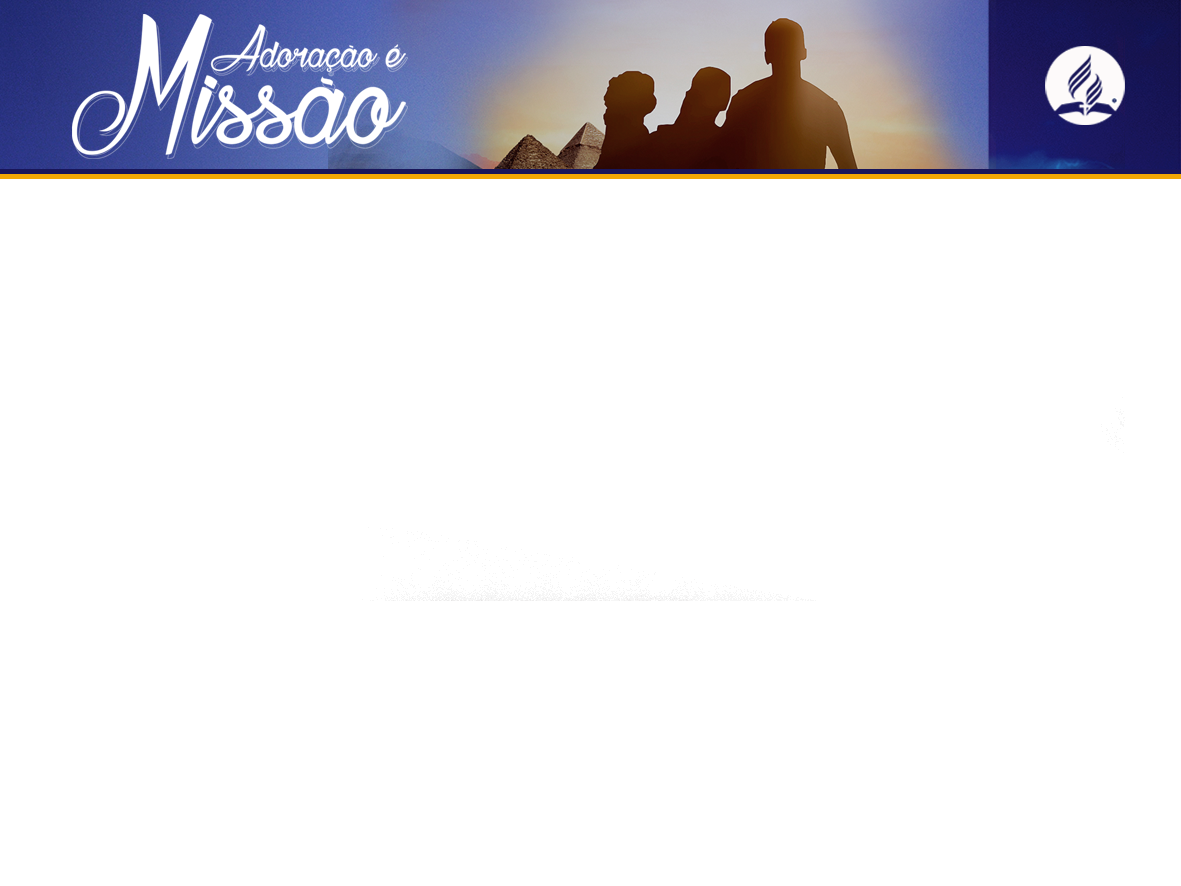 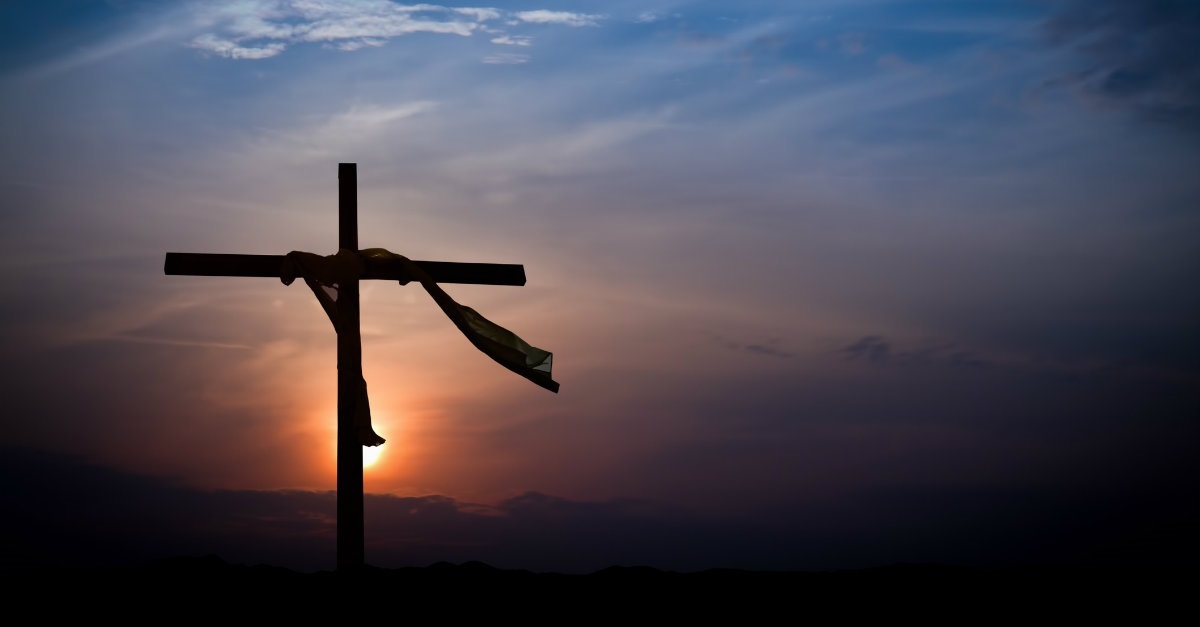 Deus não estipulou, como fez com o dízimo, qual deveria ser o percentual de nossas ofertas, porque as ofertas demonstram nossa gratidão a Jesus pelo que Ele fez por nós.
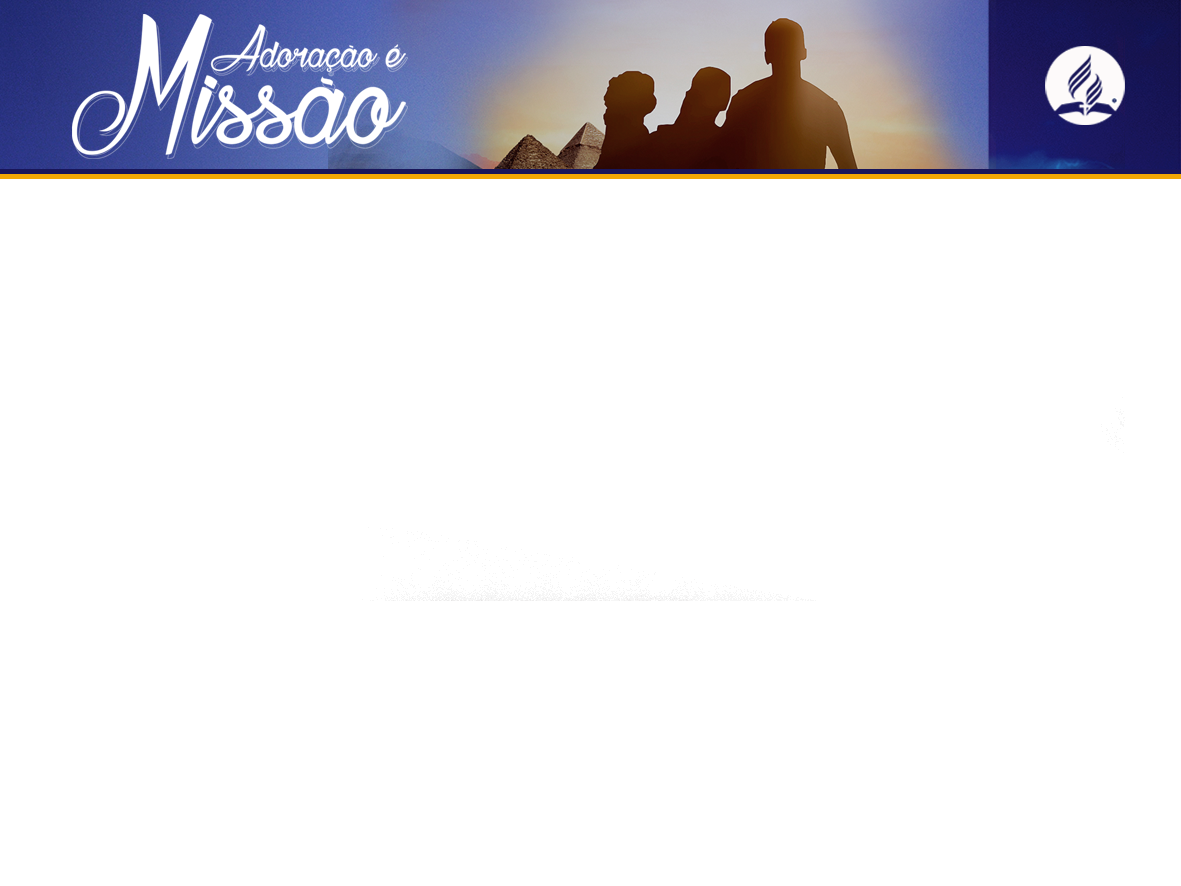 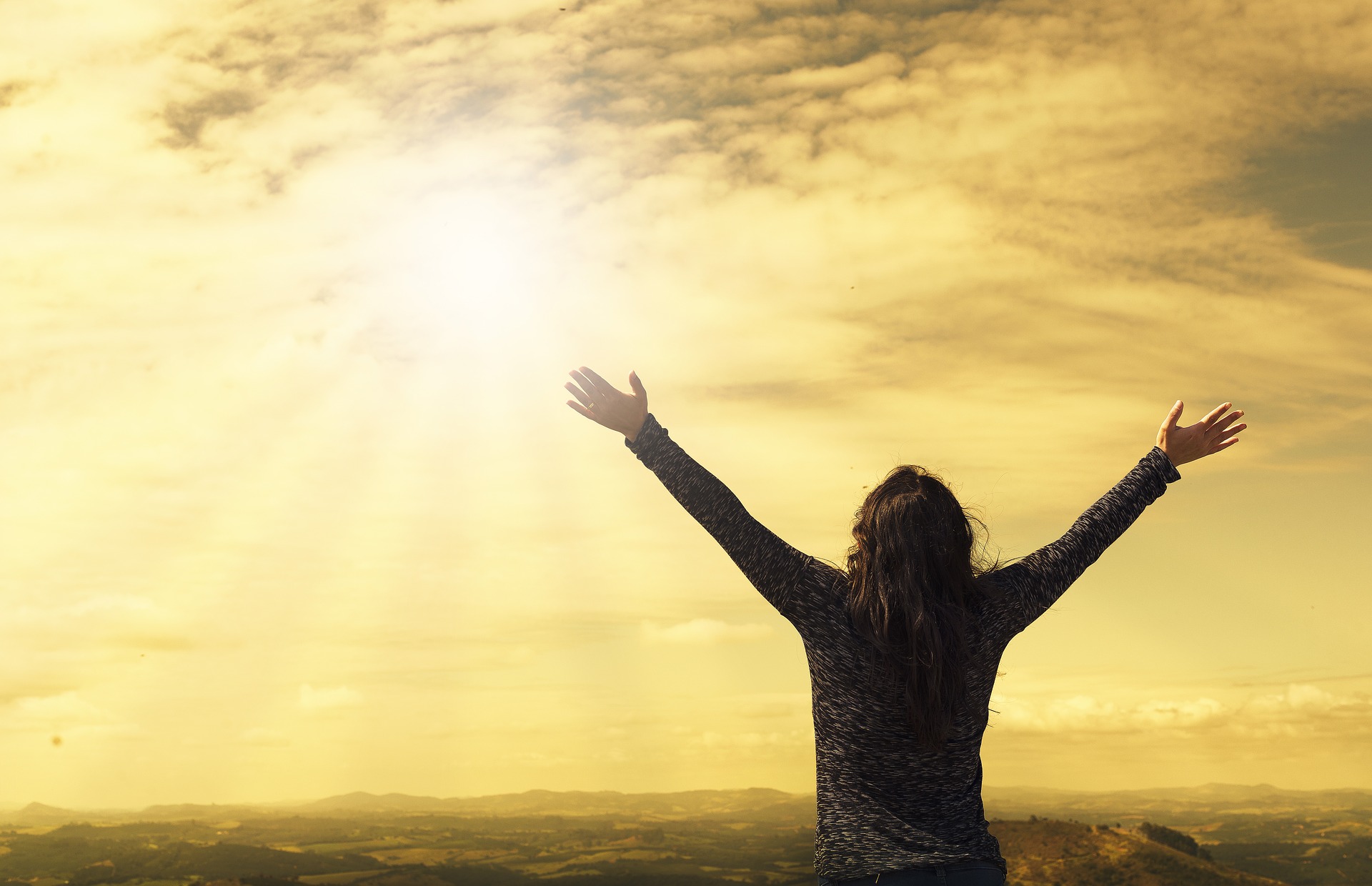 Gratidão é algo que brota do coração, cada um de nós devemos dizer para Deus o quanto somos gratos, nós fazemos isso através das ofertas
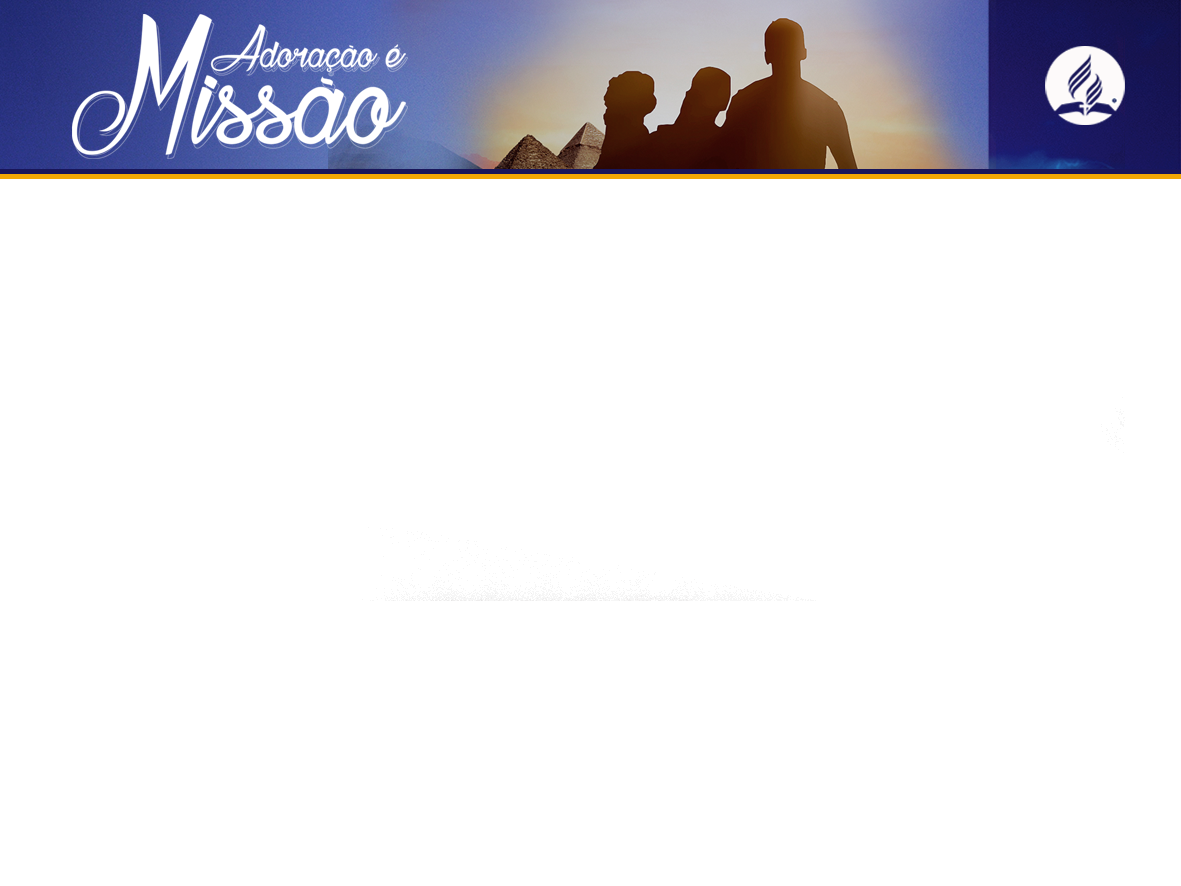 “Deus não obriga os homens a dar. Tudo quanto derem, deve ser voluntário. Não quer ter o Seu tesouro cheio de ofertas dadas de má vontade.”
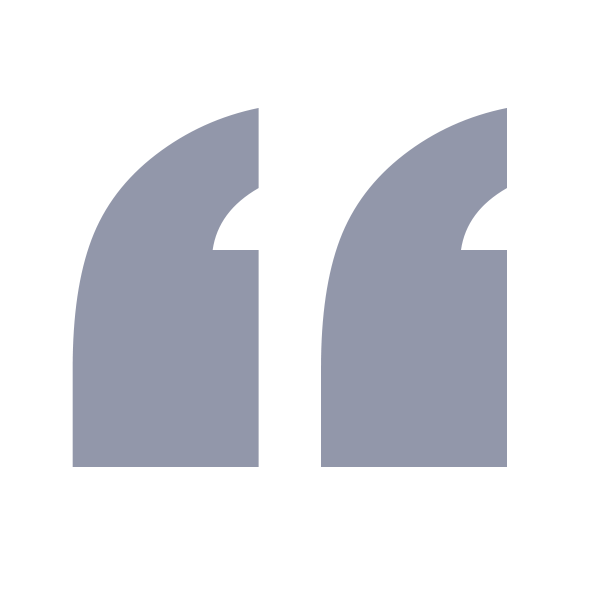 (CM, p. 69).
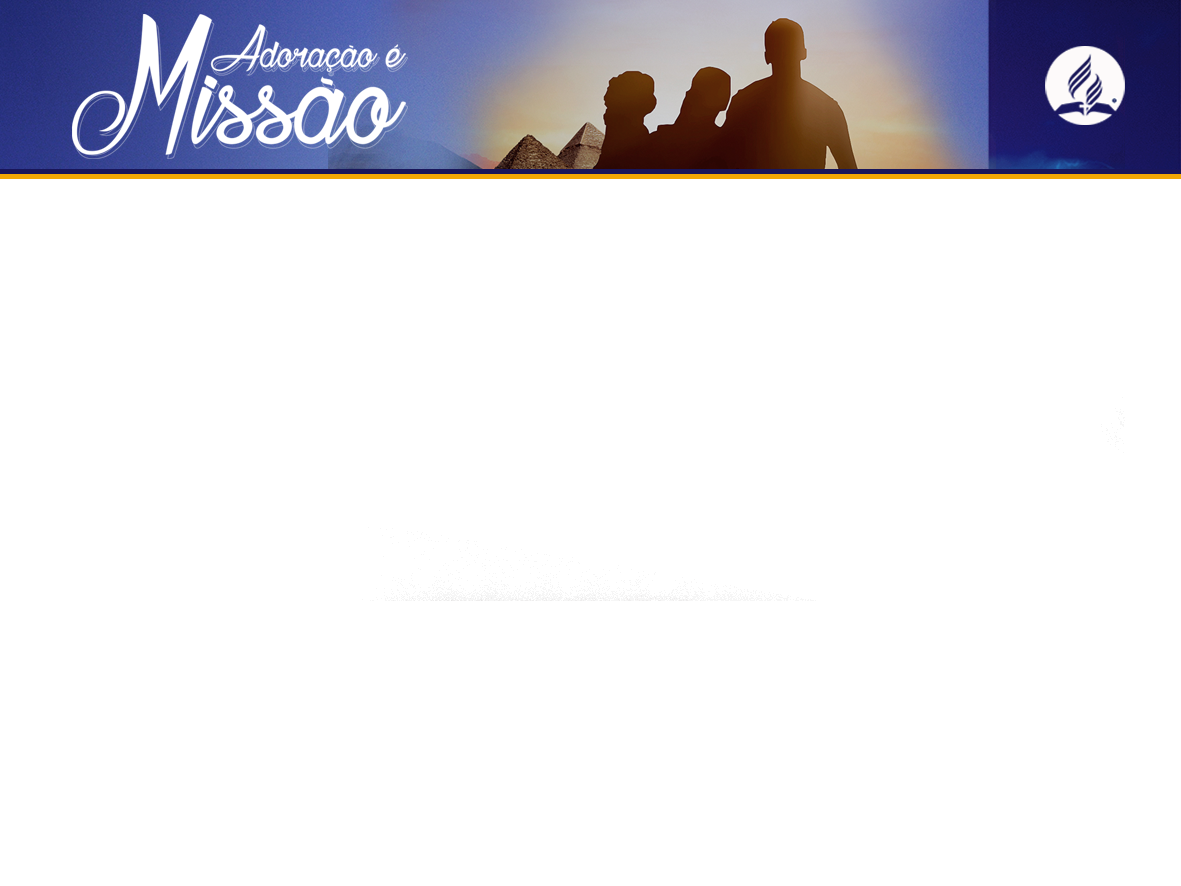 “Depois de ser o dízimo posto a parte, sejam as ofertas proporcionais, segundo à sua prosperidade”
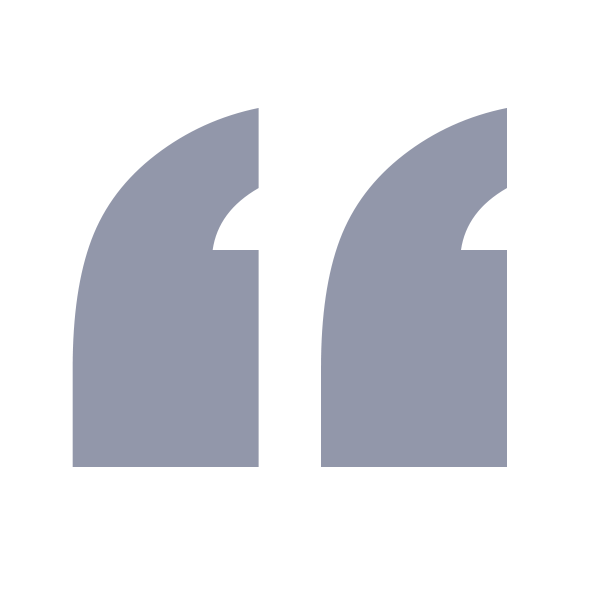 (CM, p. 81).
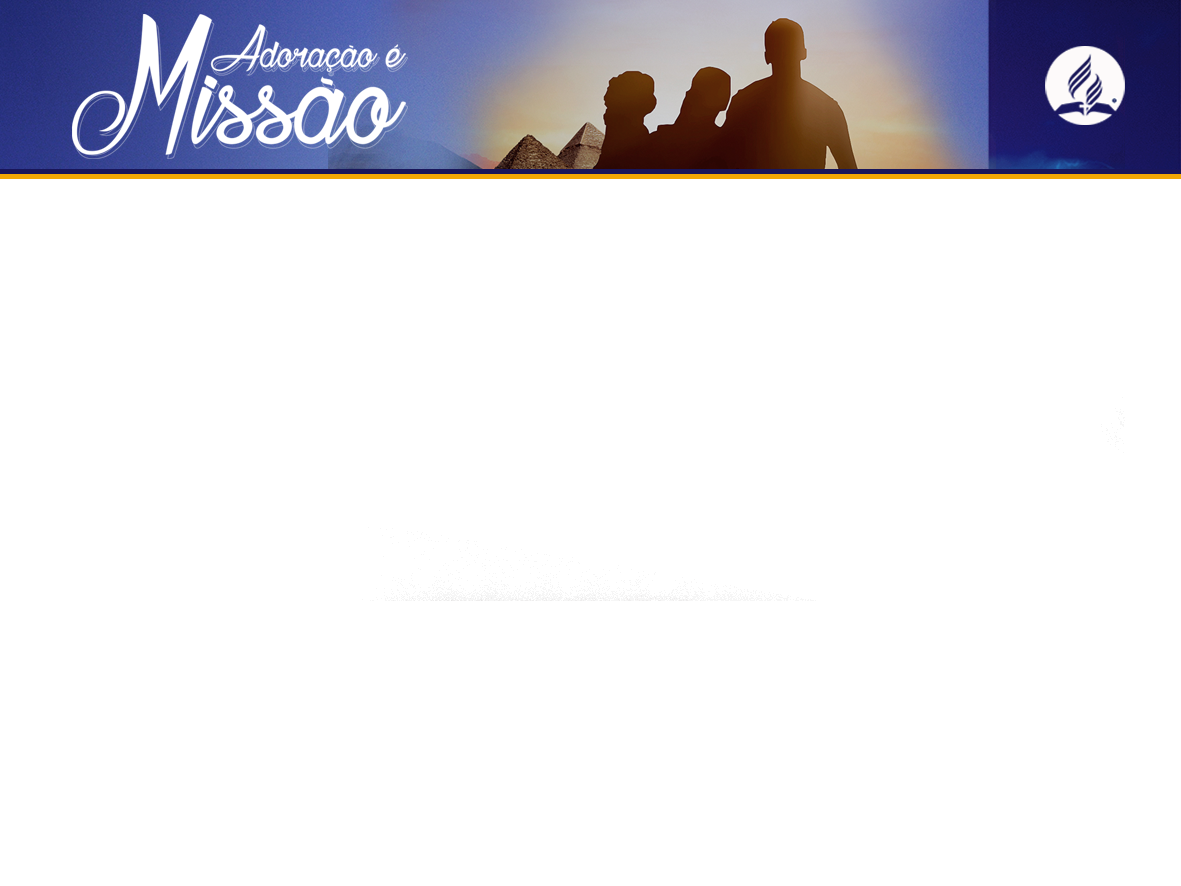 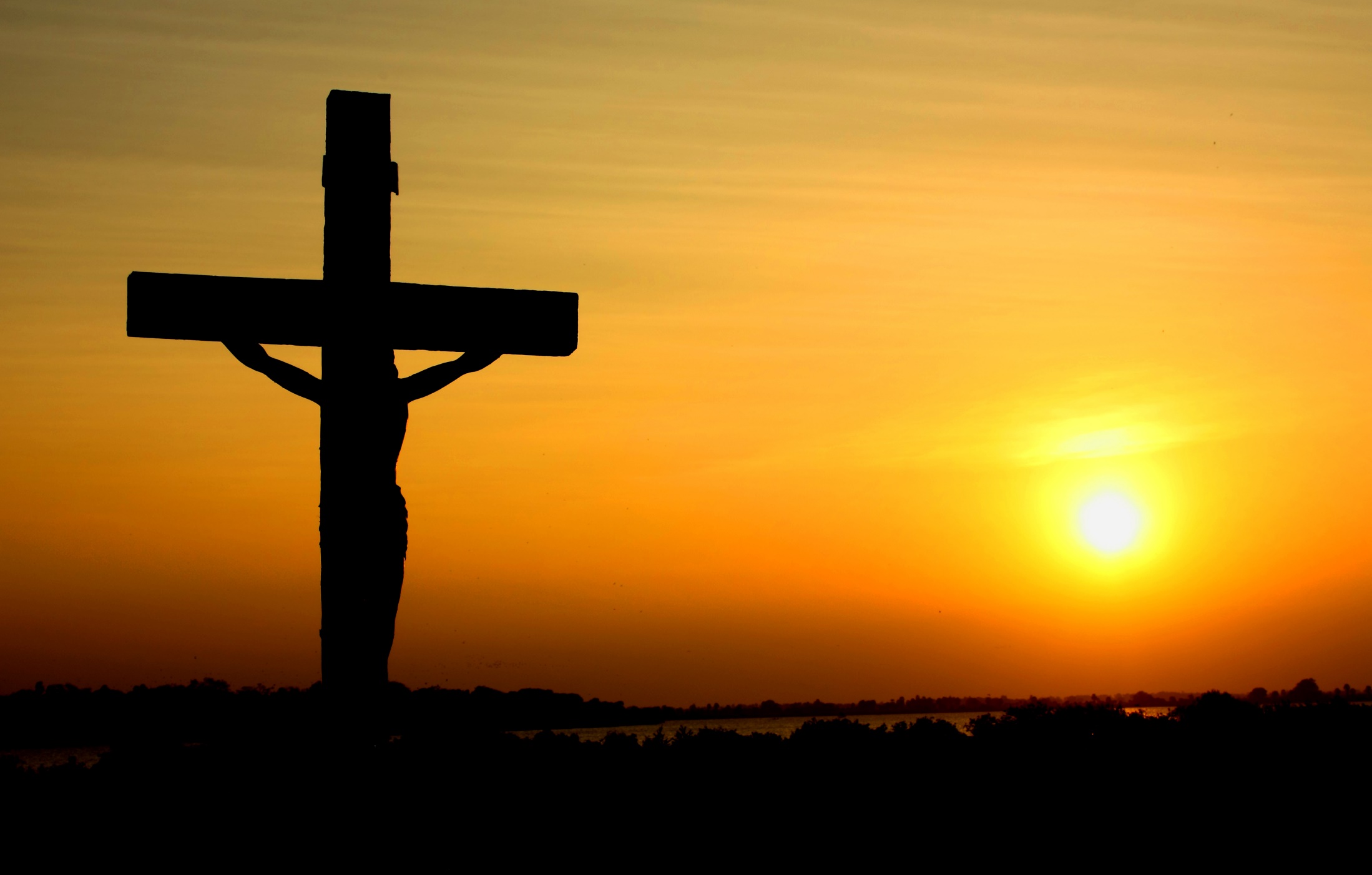 Dessa forma nós vemos que o Sábado é um memorial da criação. O Dízimo é um memorial que Deus é Criador e Senhor de tudo, e as OFERTAS são um memorial da redenção unicamente por Jesus.
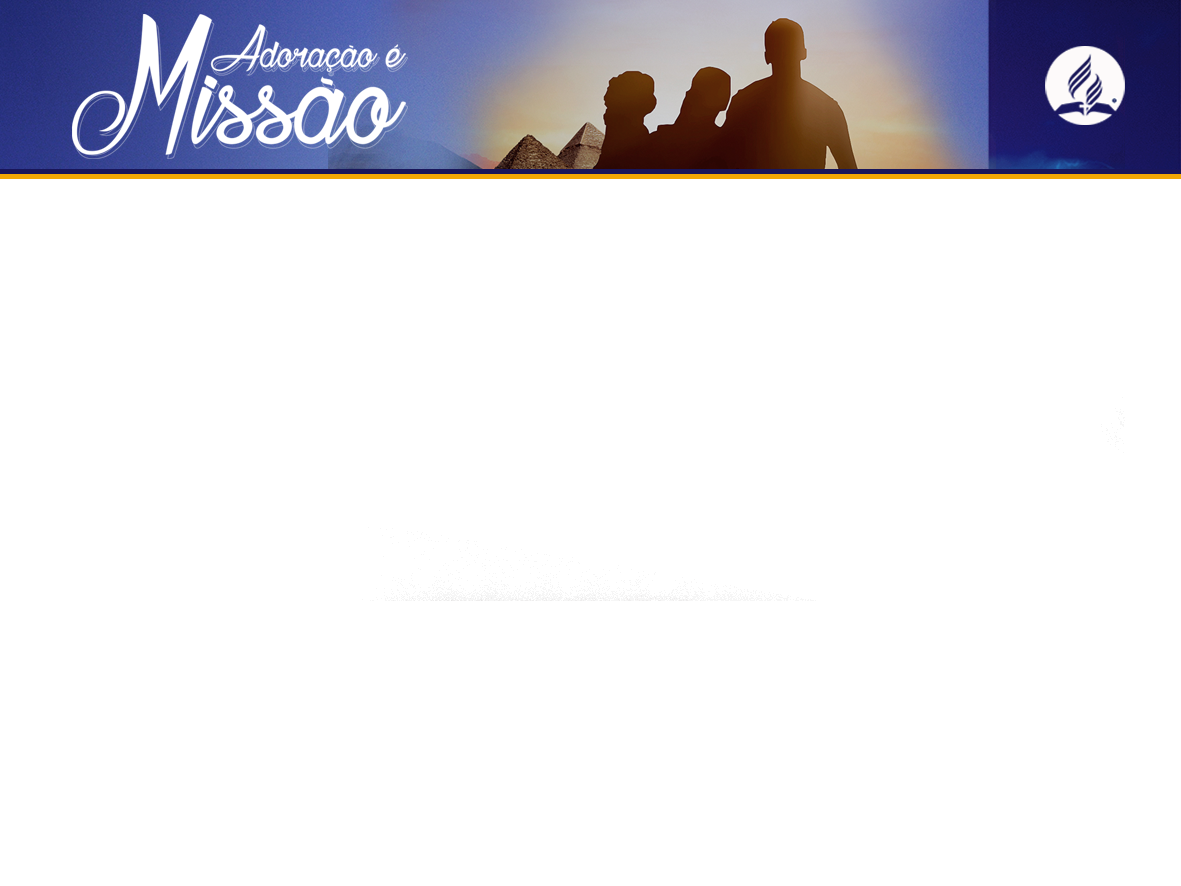 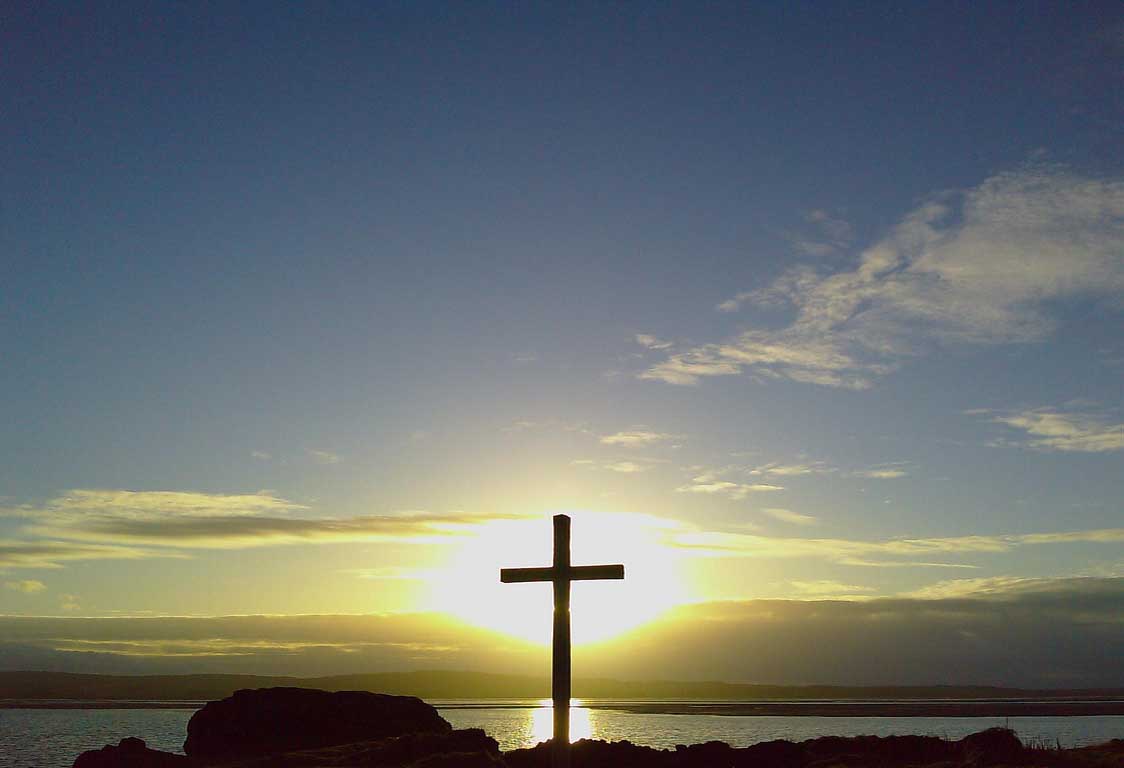 Podemos considerar que é por esta razão que a Bíblia não menciona um percentual para as ofertas, pois é impossível mensurar o preço da oferta que é Jesus.
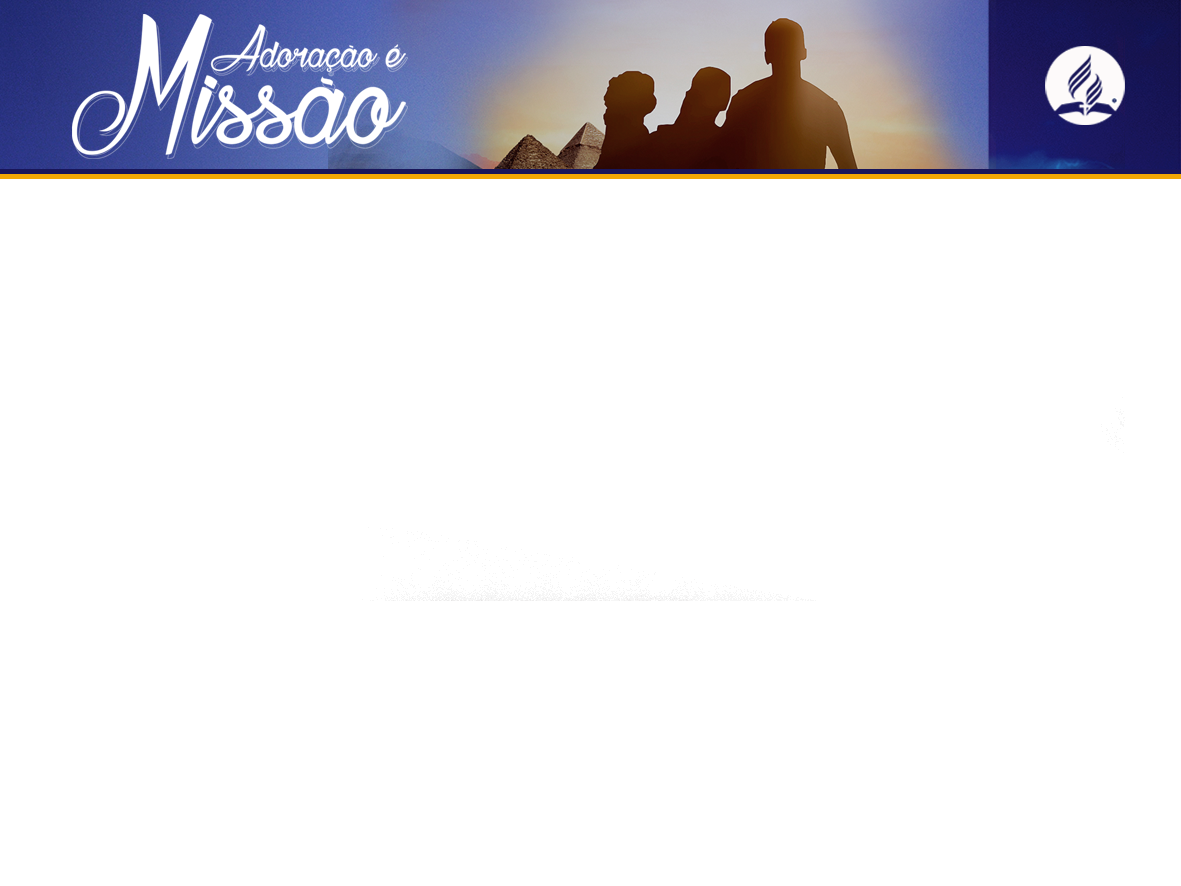 Missão é o que a igreja faz com esta gratidão materializada em recursos para levar o amor de Deus a todas as pessoas possíveis.
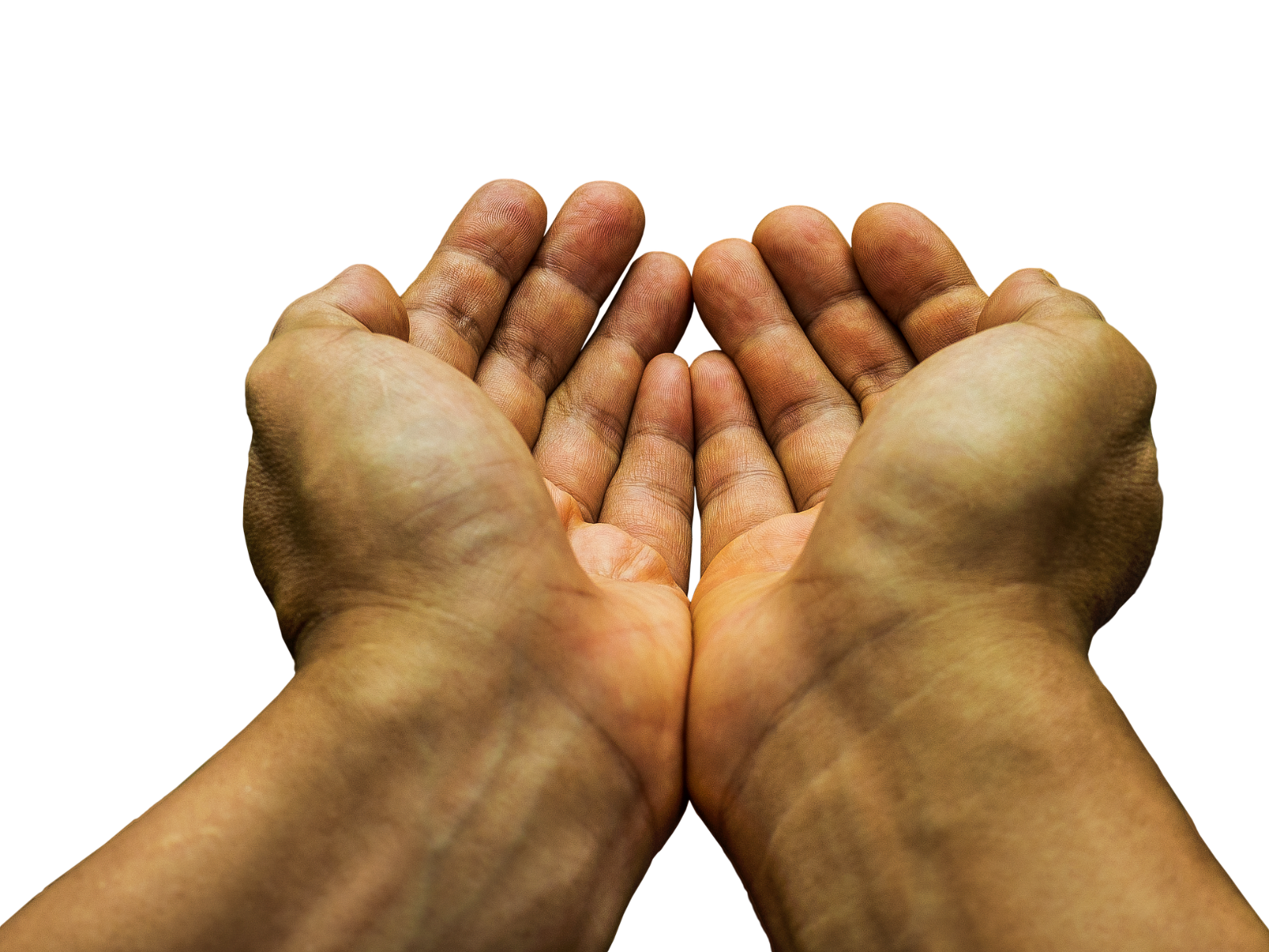 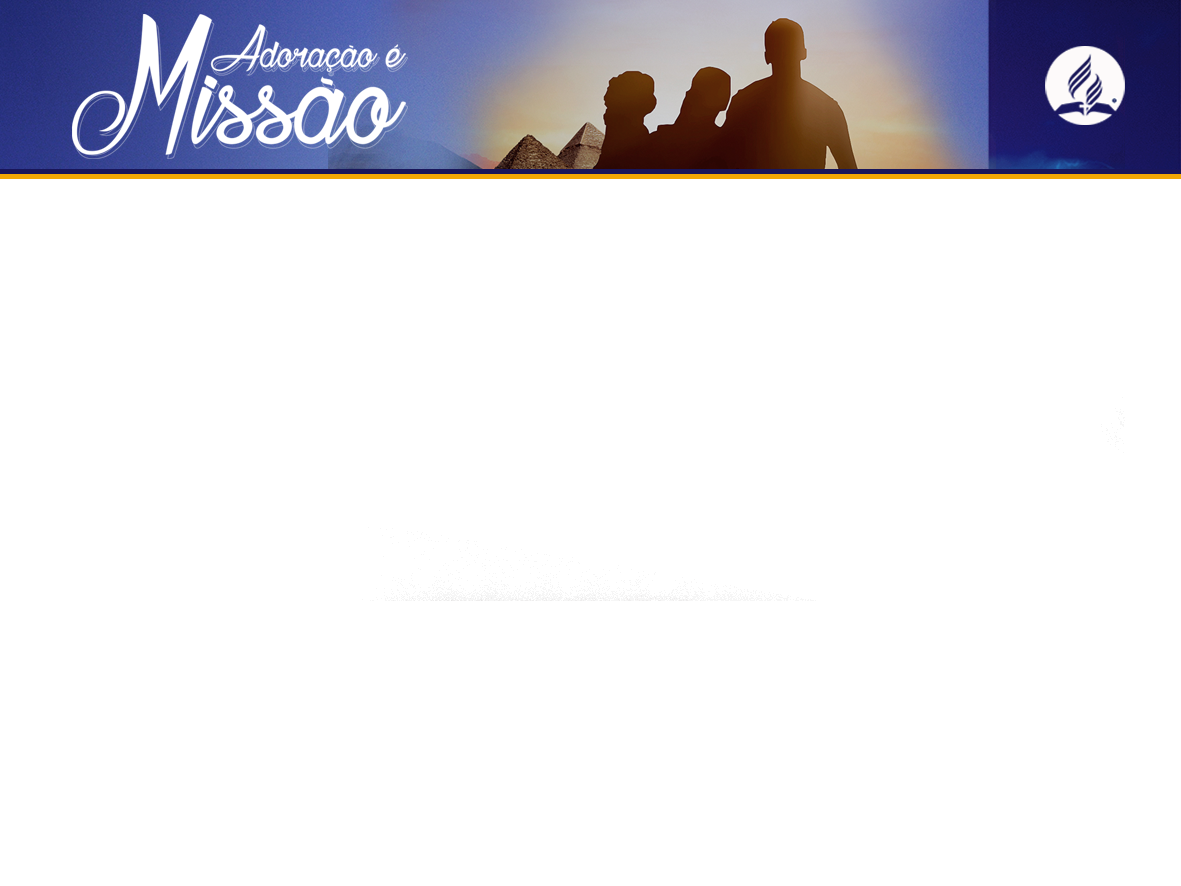 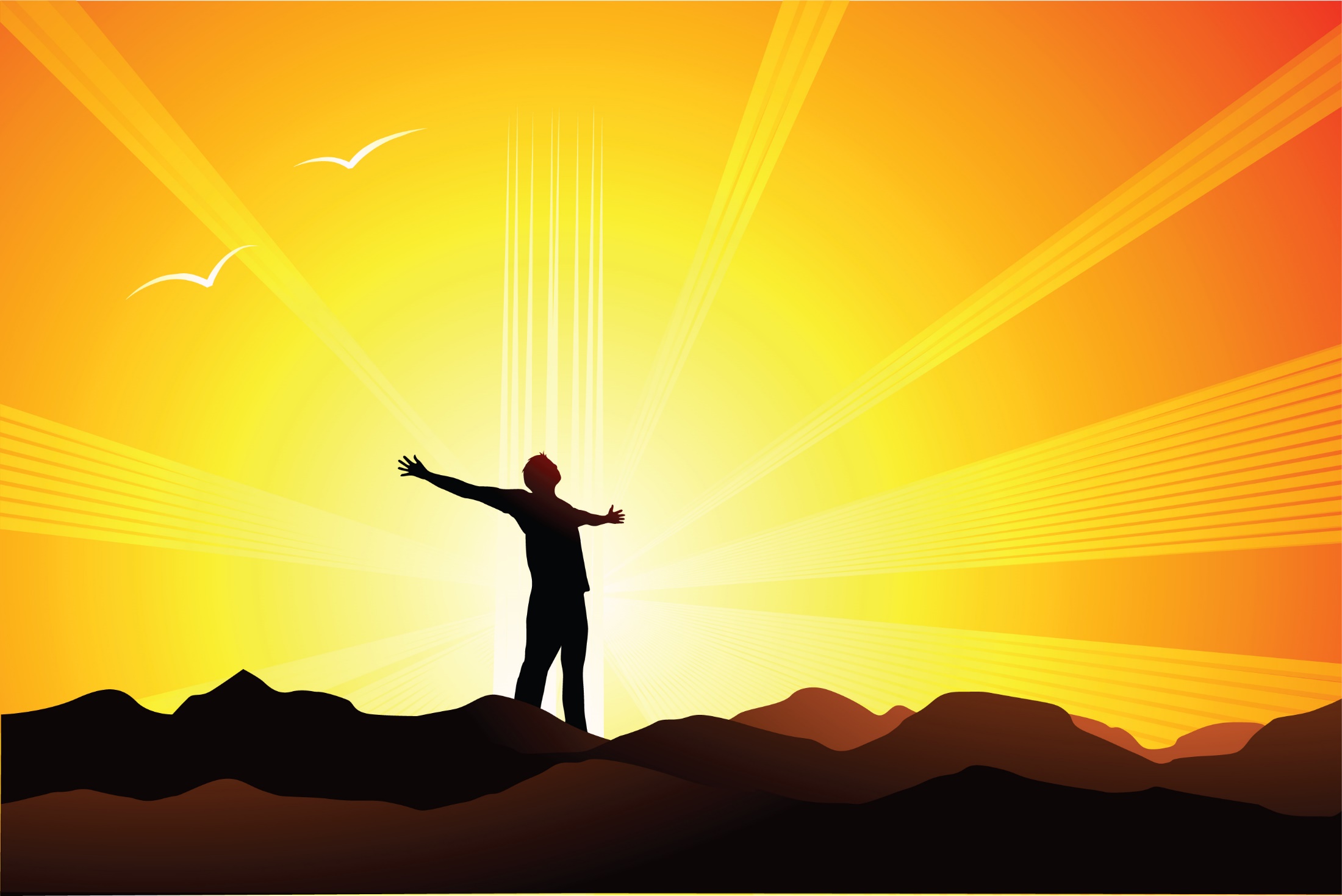 A gratidão dá sentido à vida, ao apresentar a vida e o que temos como um presente. É por isso que ADORAÇÃO É MISSÃO.
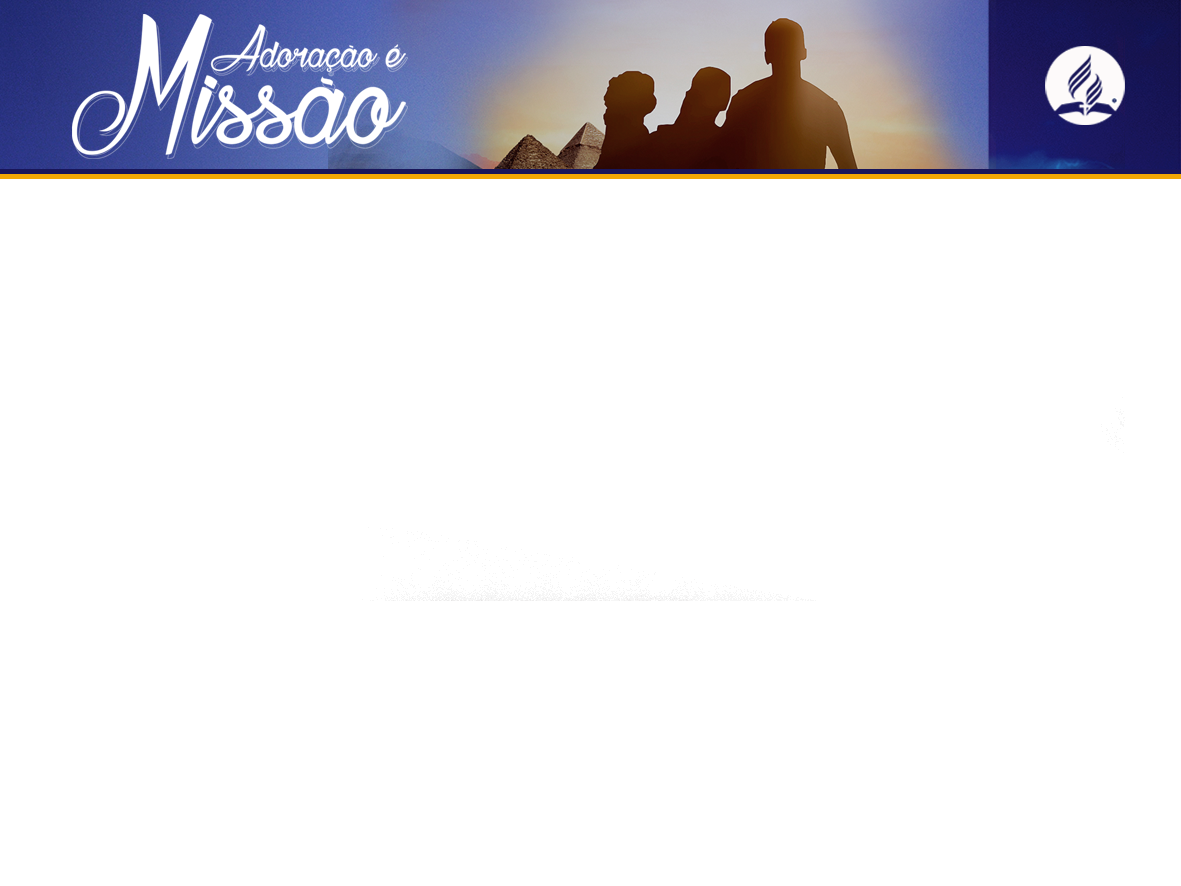 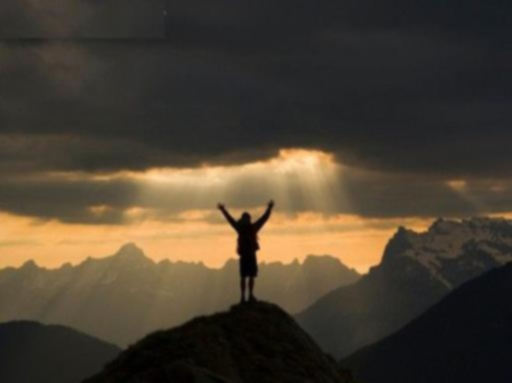 GRATIDÃO pela liberdade que temos para viver a religião aqui neste país, e VONTADE de fazer mais para que Jesus volte  logo a esta terra. 
“Adoração é Fidelidade”.
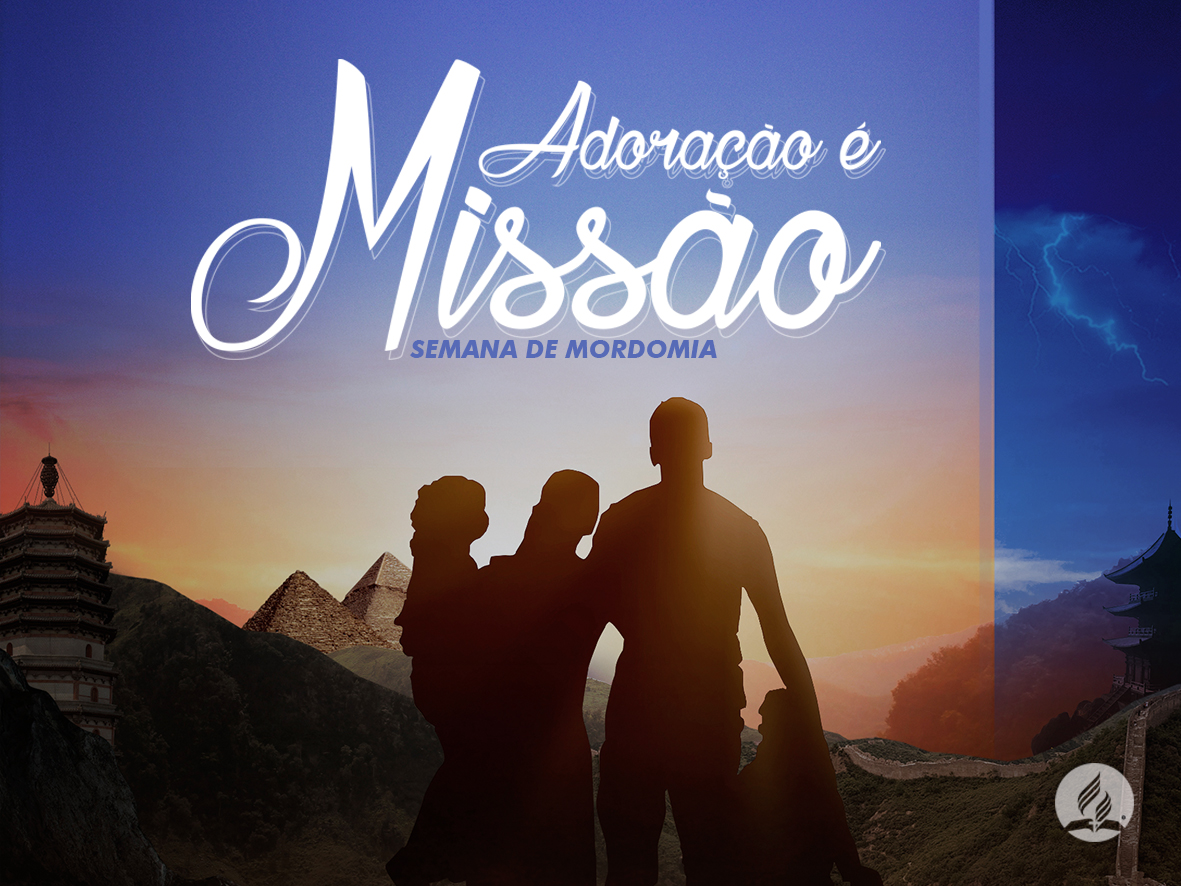